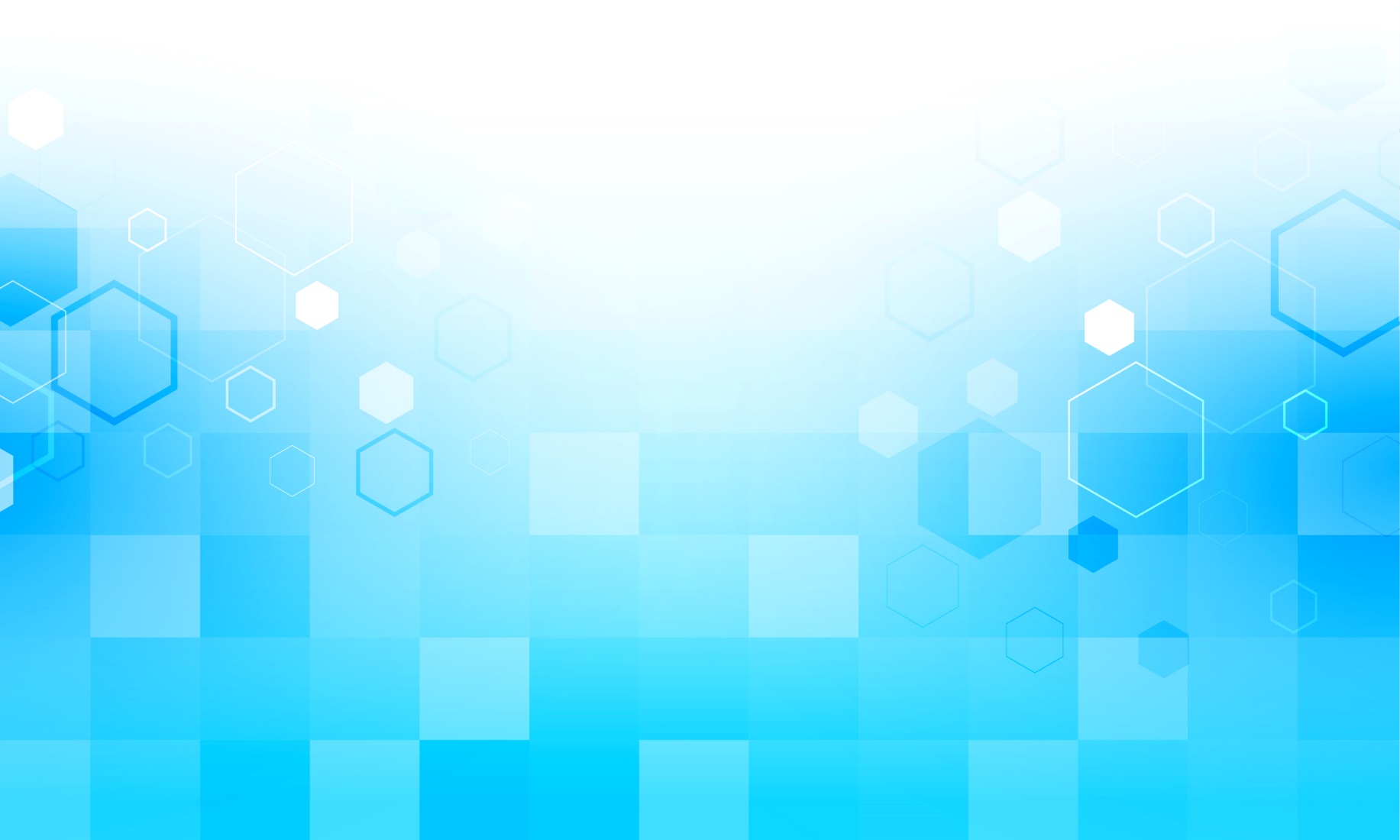 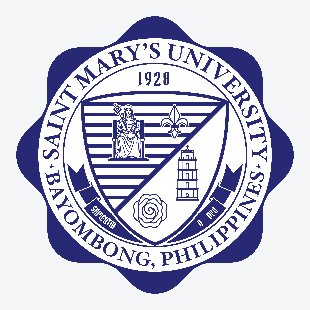 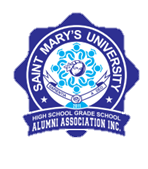 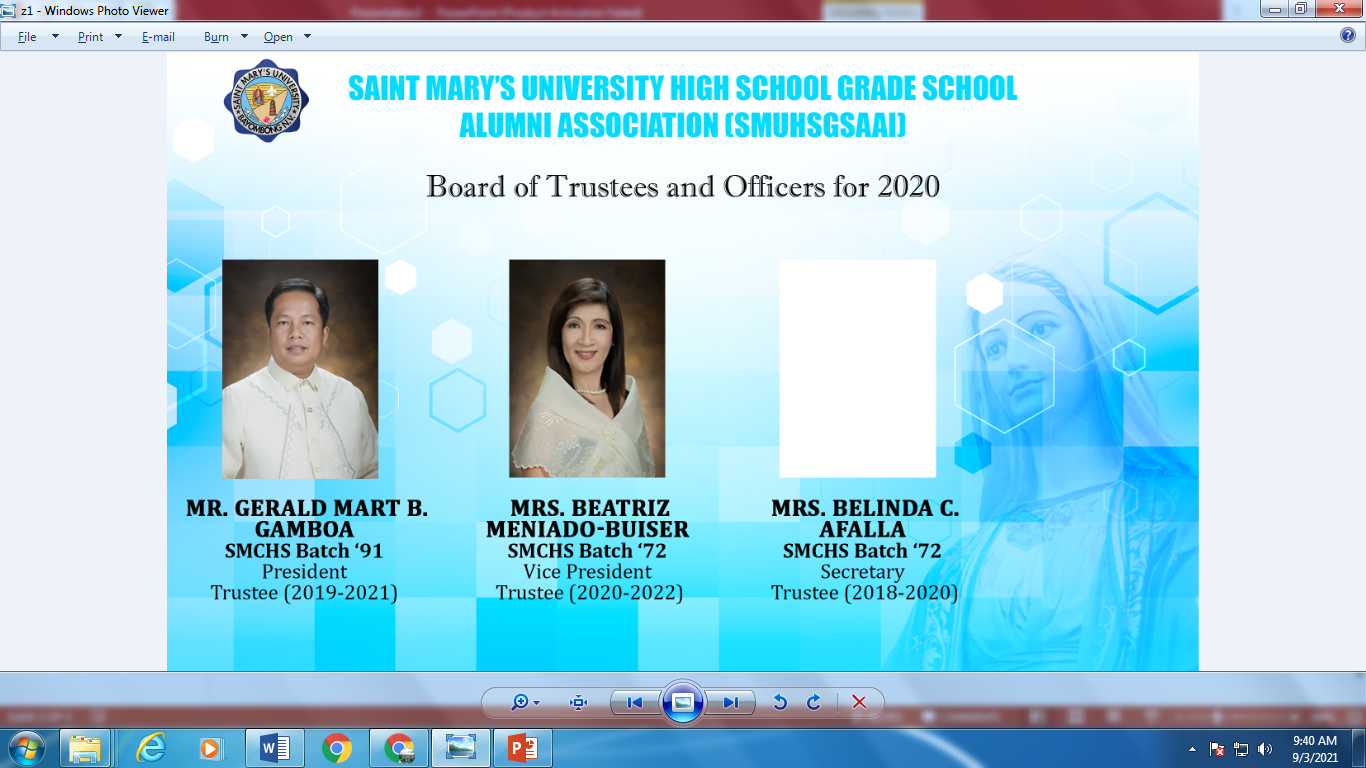 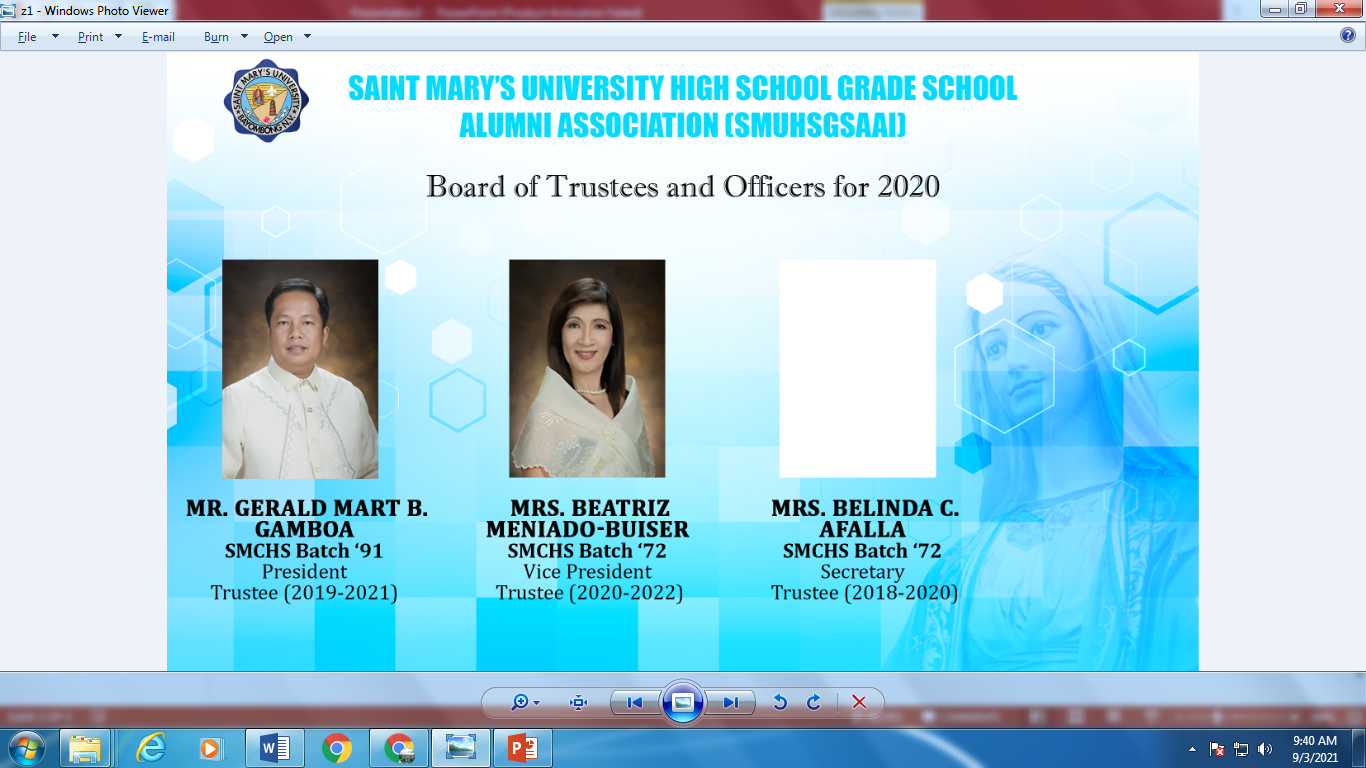 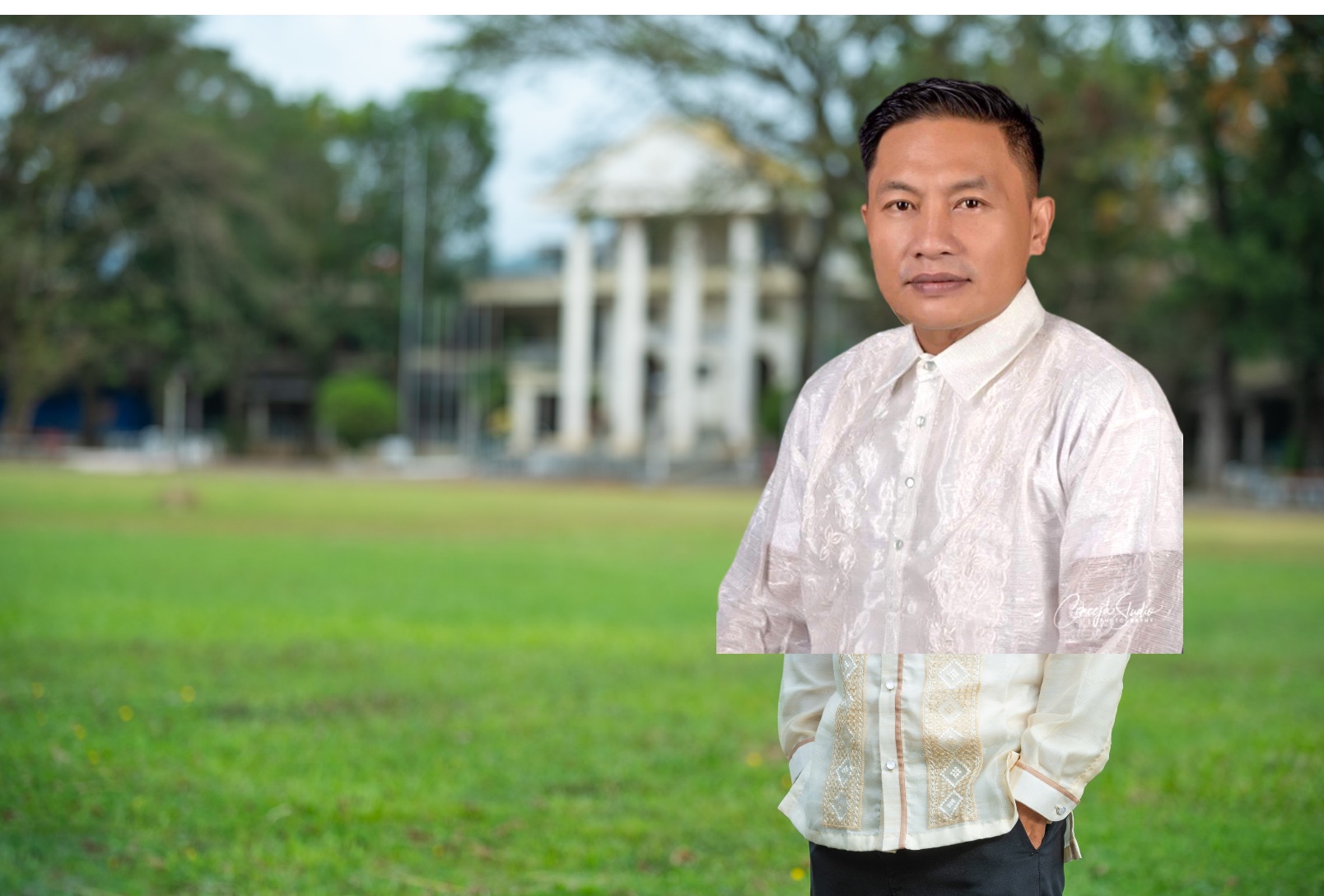 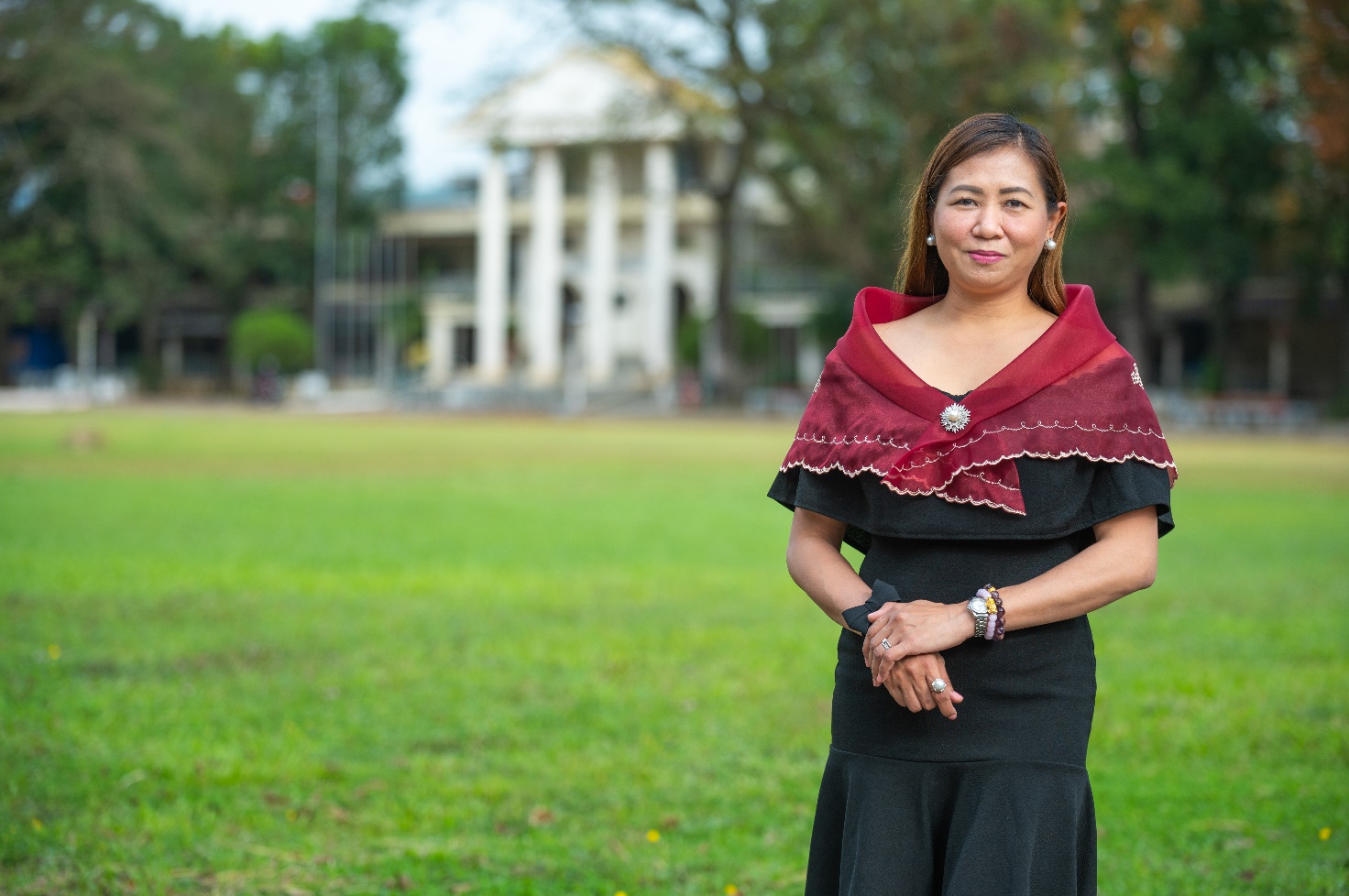 DR. PATRICE GAY MARCOS - PAGTULINGAN
SMUHS Batch 1994
President
MR. JOEL G. DEGAMO
SMCHS Batch 1990
Vice President
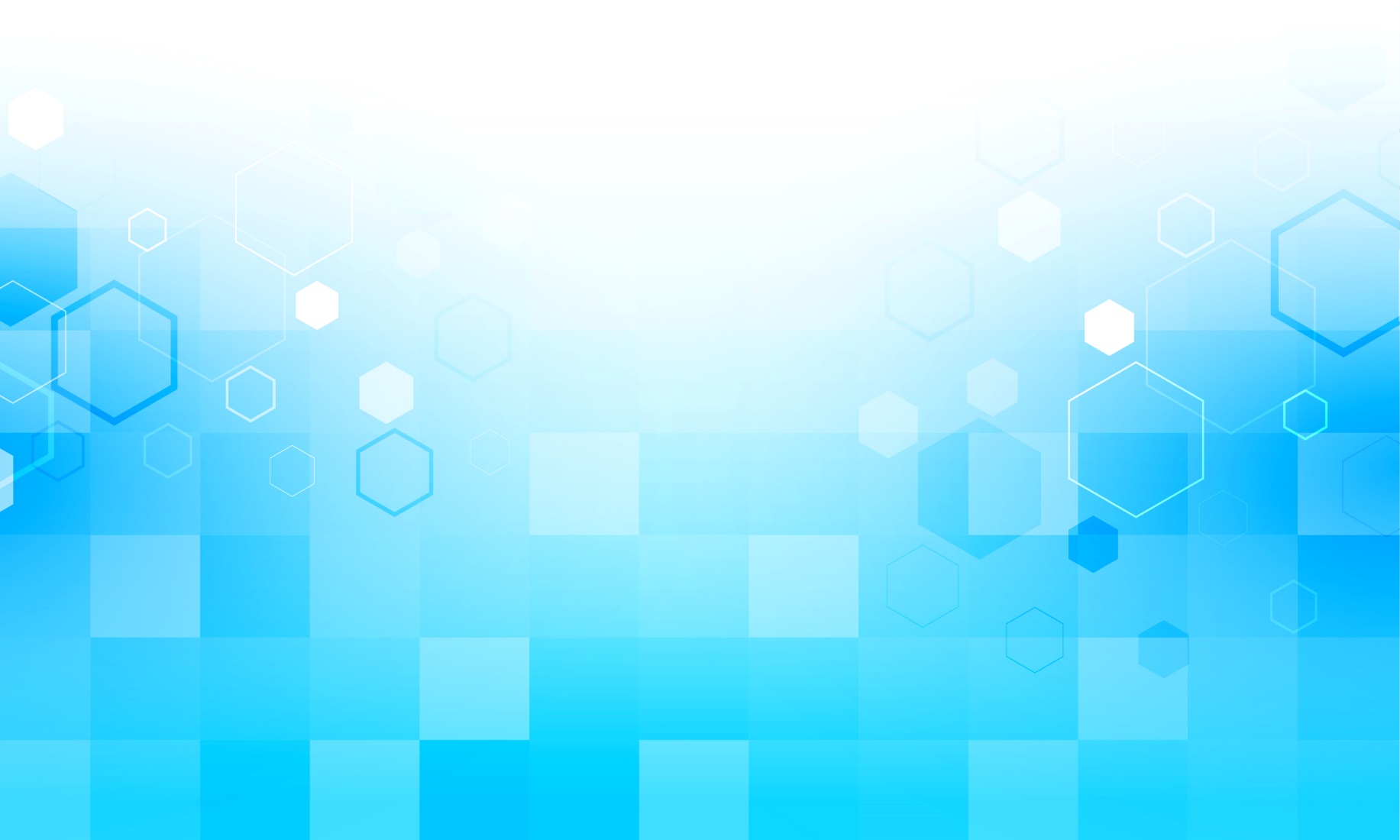 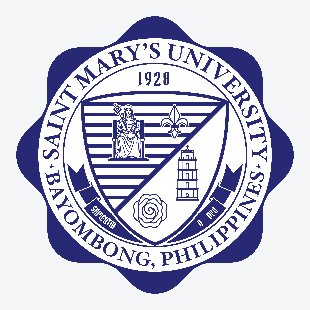 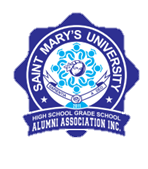 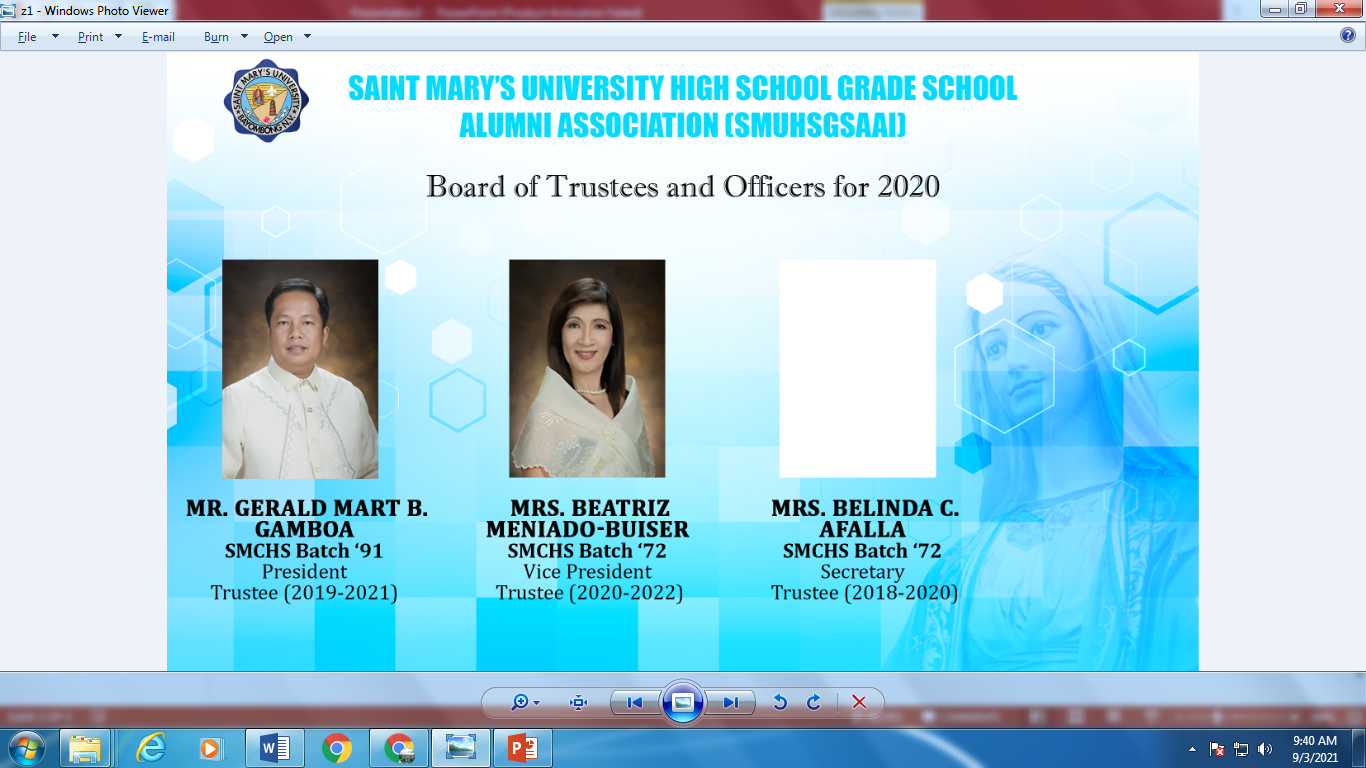 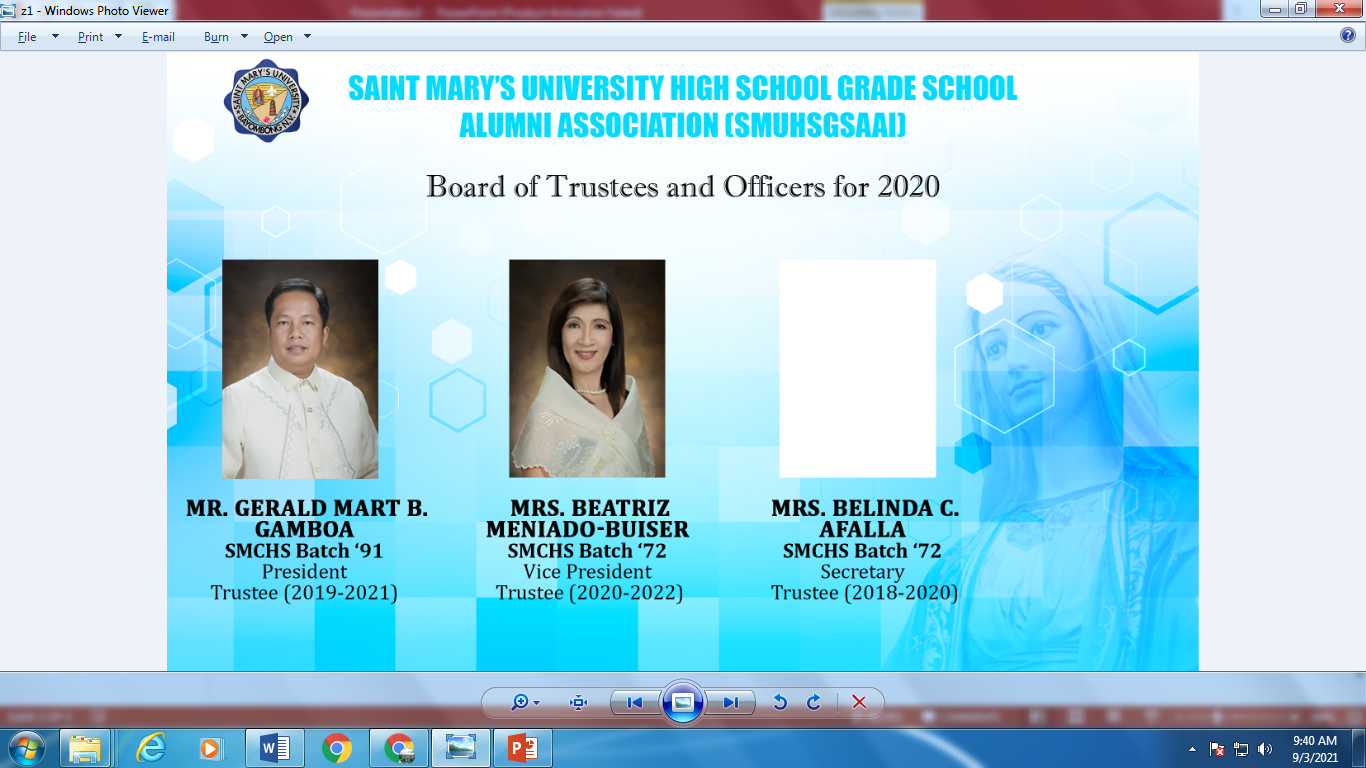 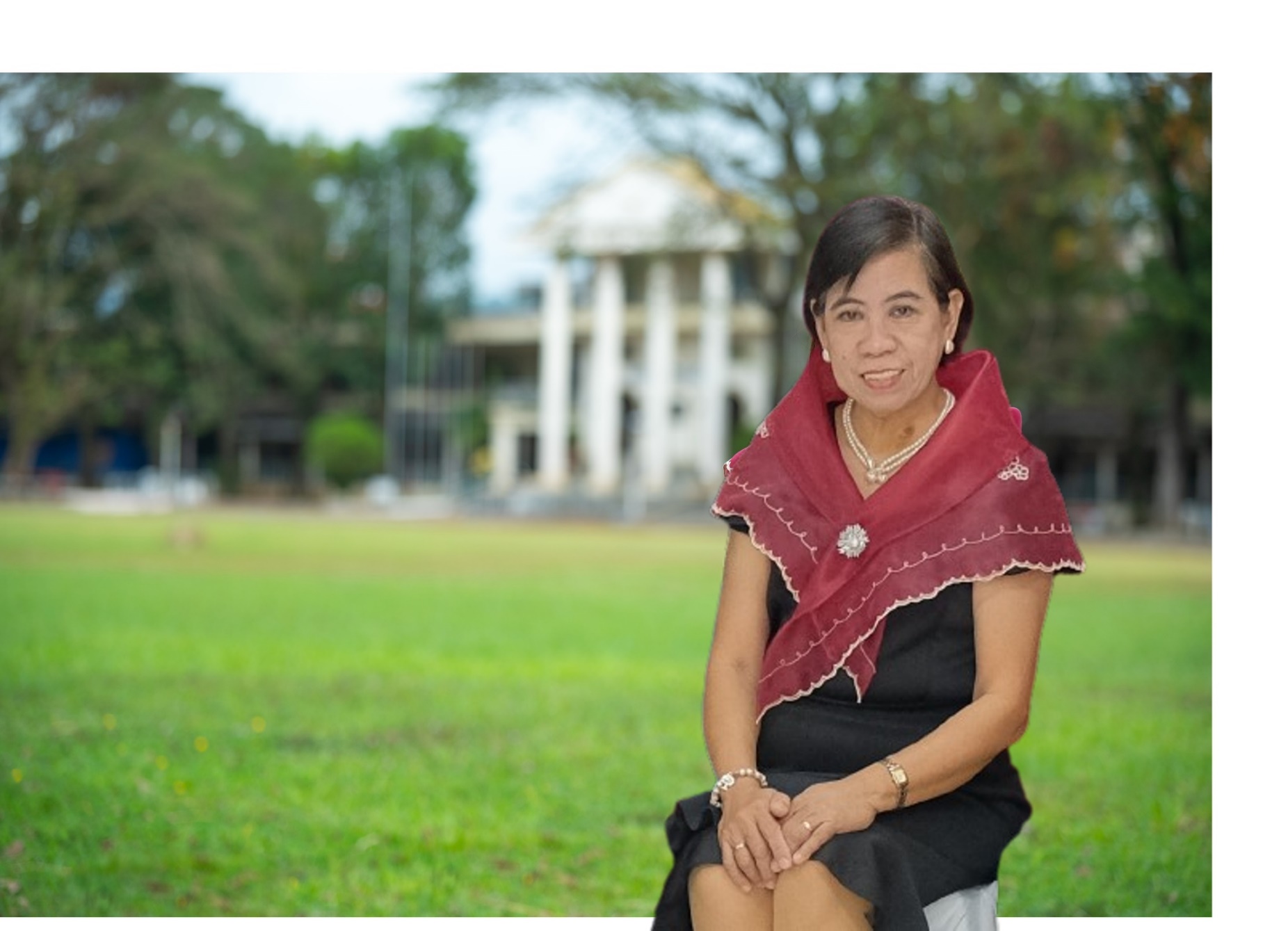 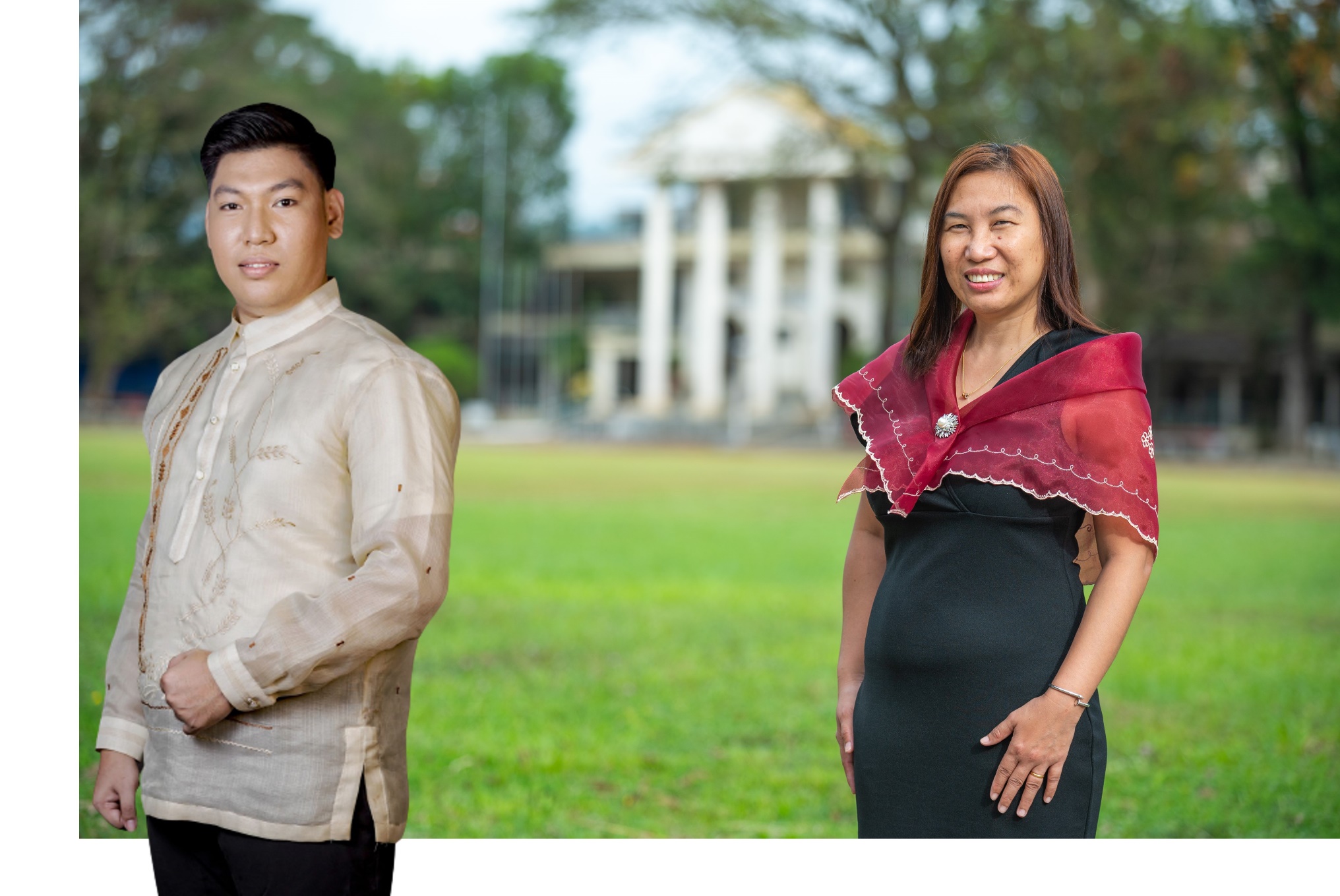 MR. JOEL RAMON GABRIEL R. ESPINO
SMUJHSHS Batch 2012
Secretary
MRS. GLORIA VICKY ASUNCION - ANTONIO
SMUCHS Batch 1980
Asst. Secretary
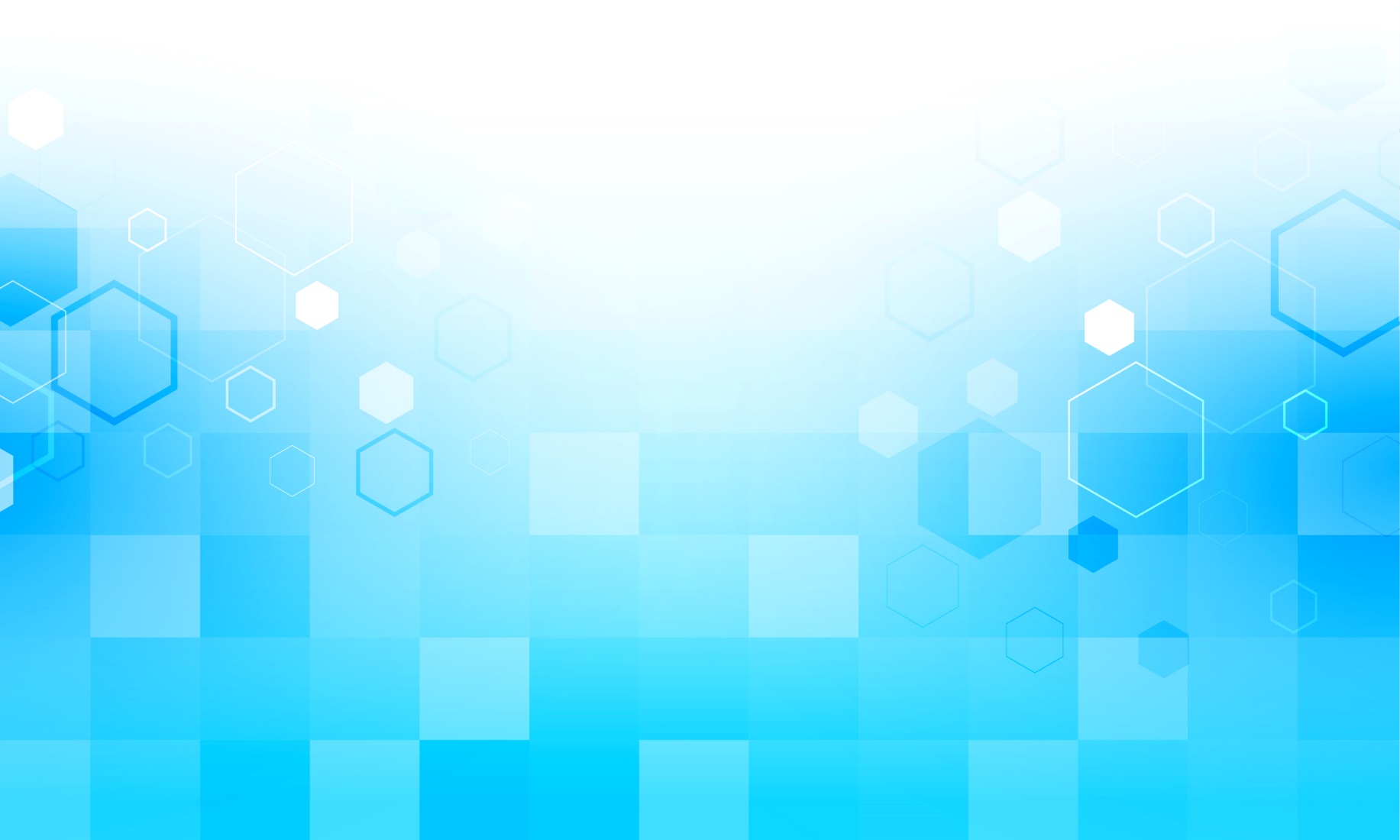 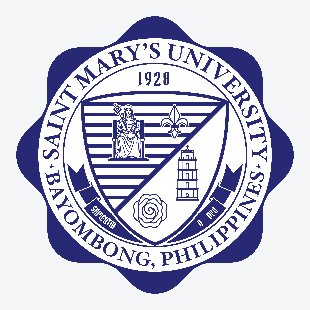 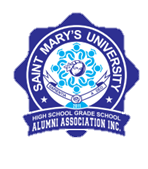 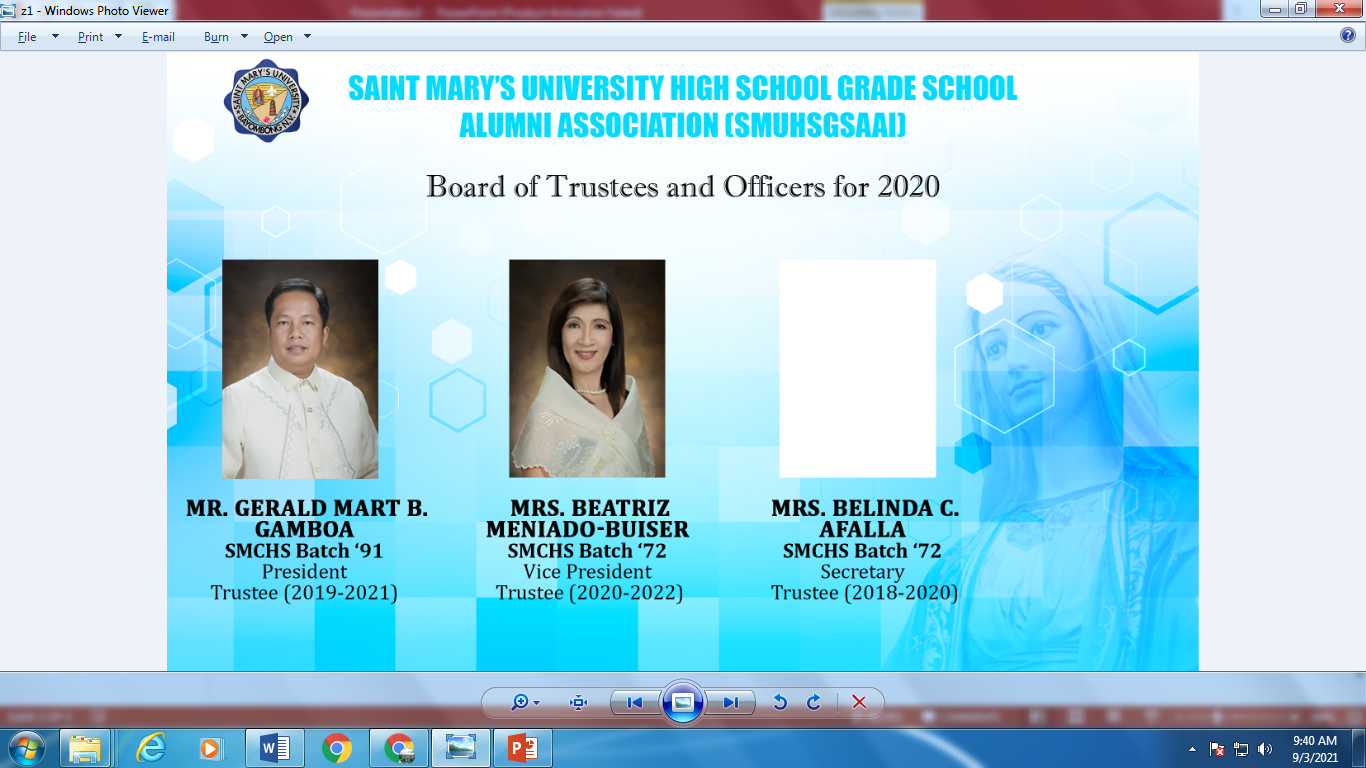 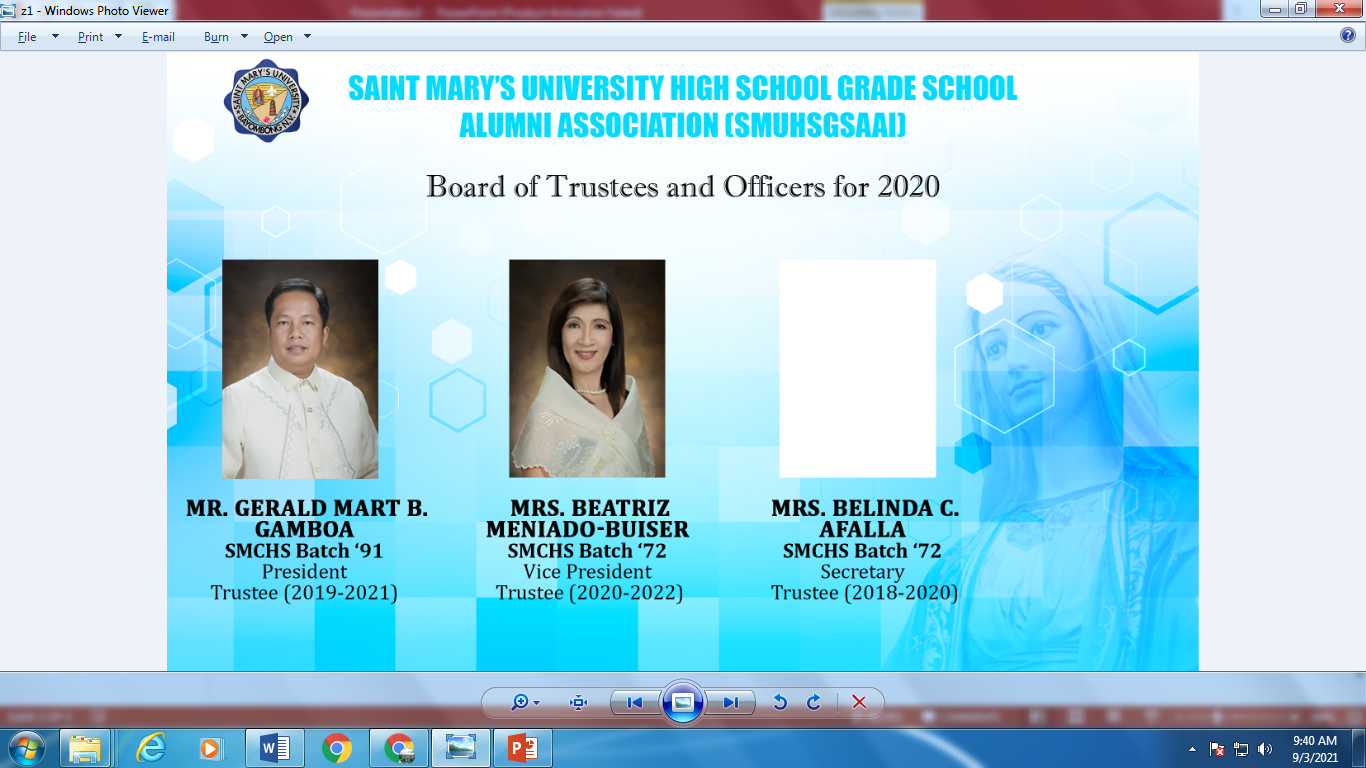 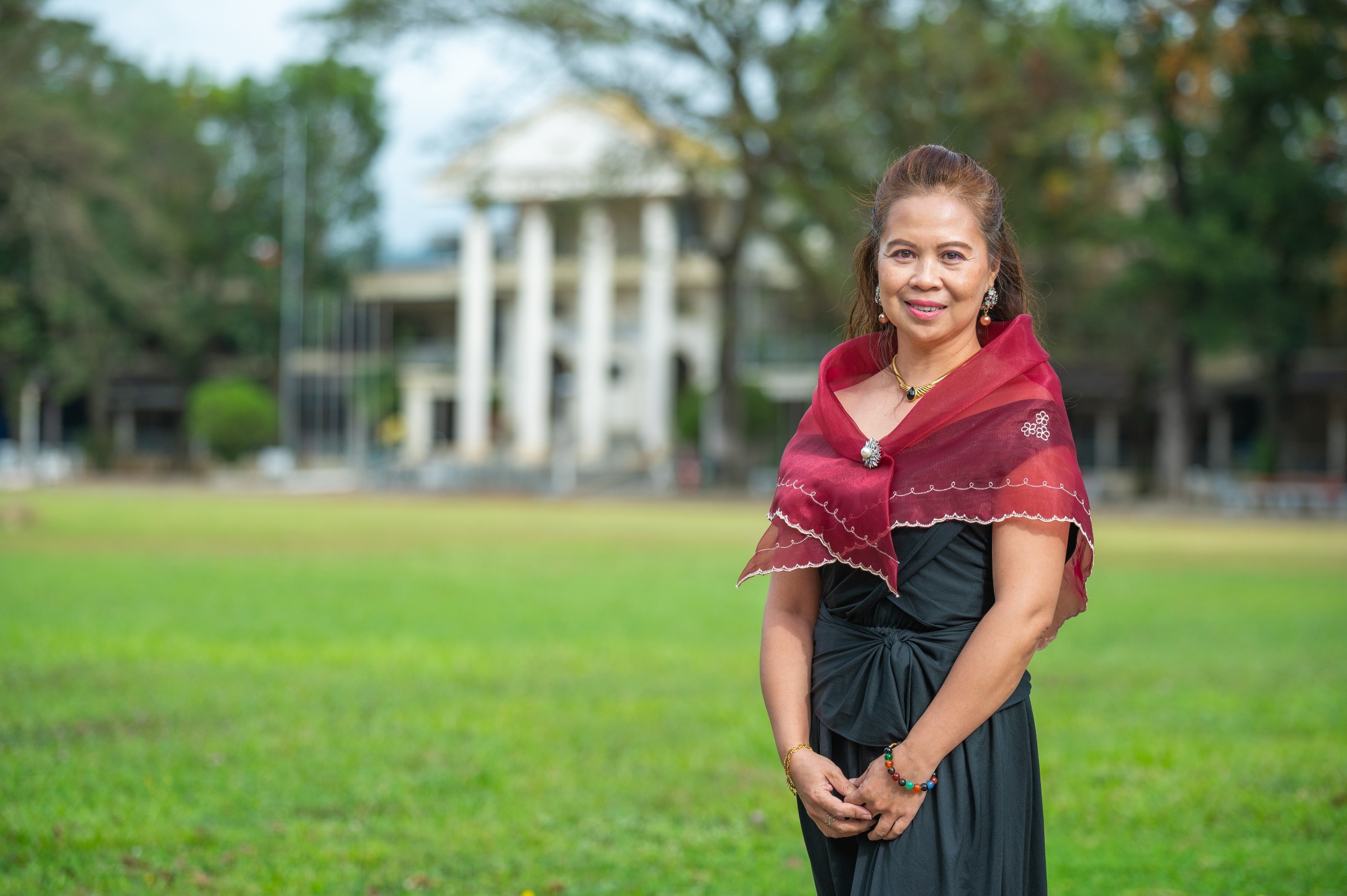 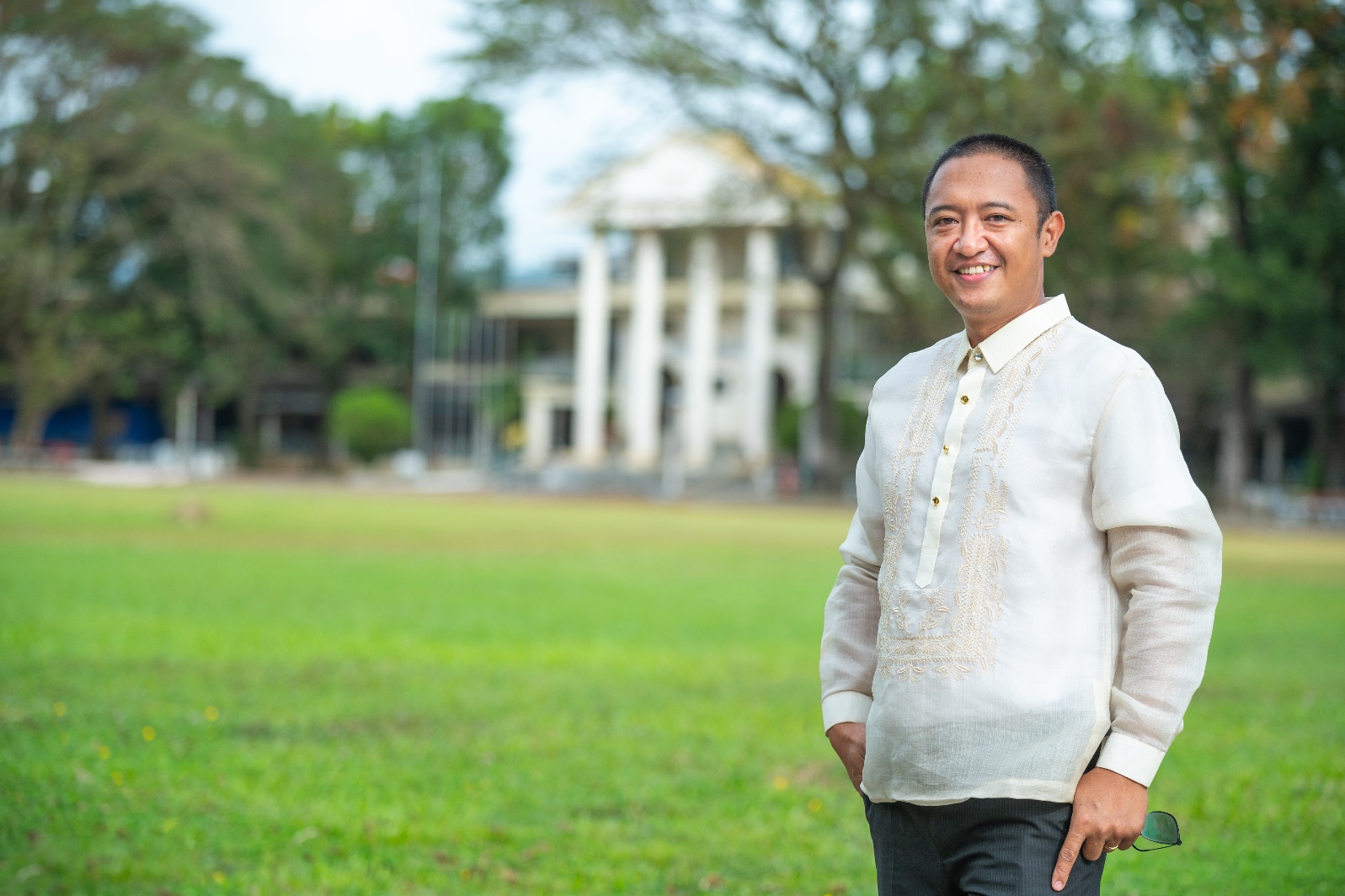 MR. JOHN REYNALD N. MANZANO
SMCHS Batch 1997
Treasurer
MS. GRACE L. CASUMPANG
SMCHS Batch 1987
Asst. Treasurer
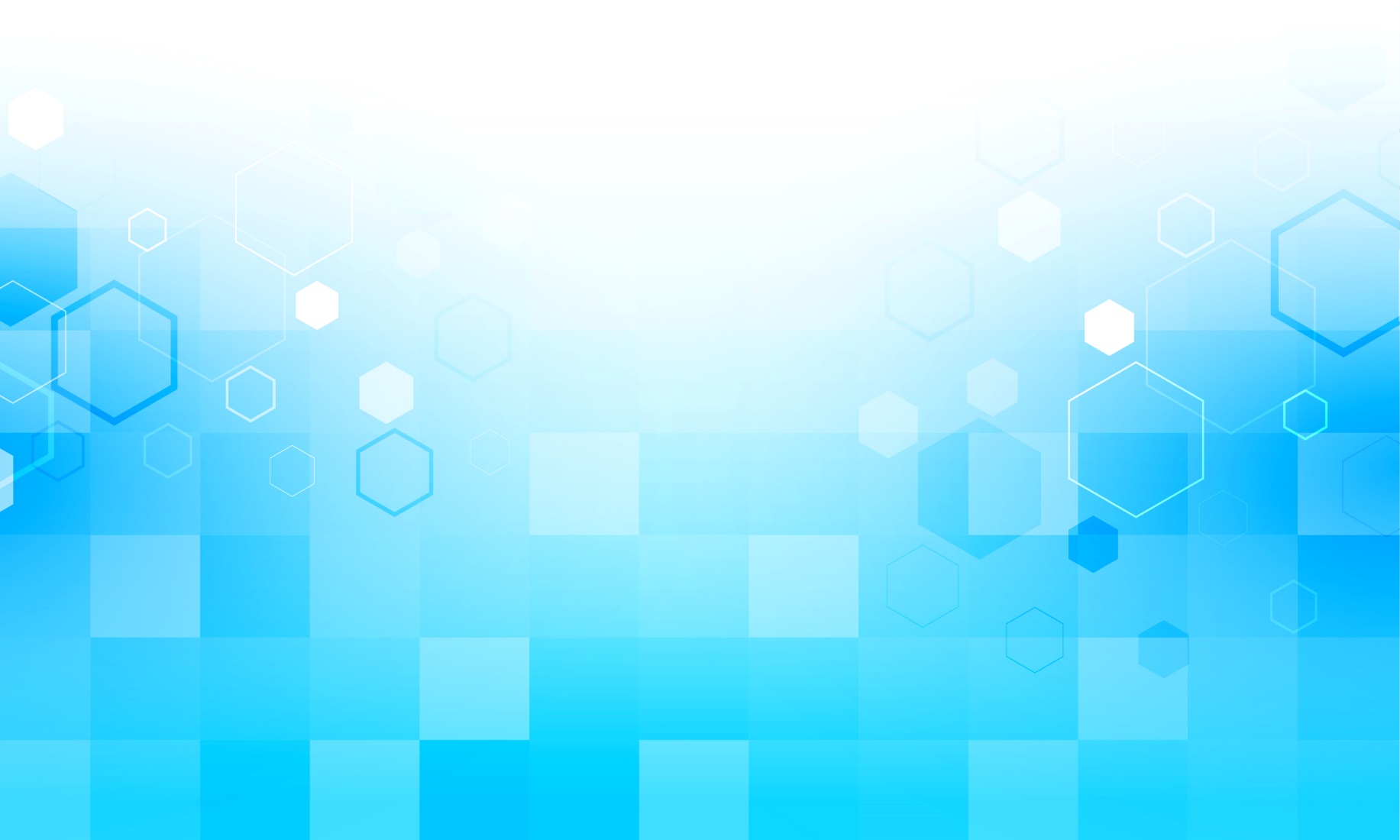 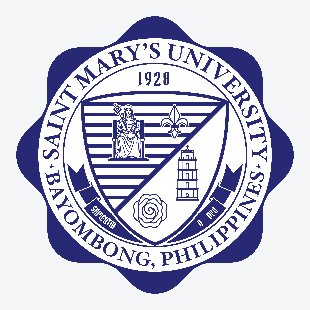 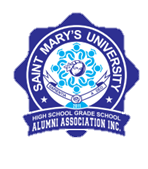 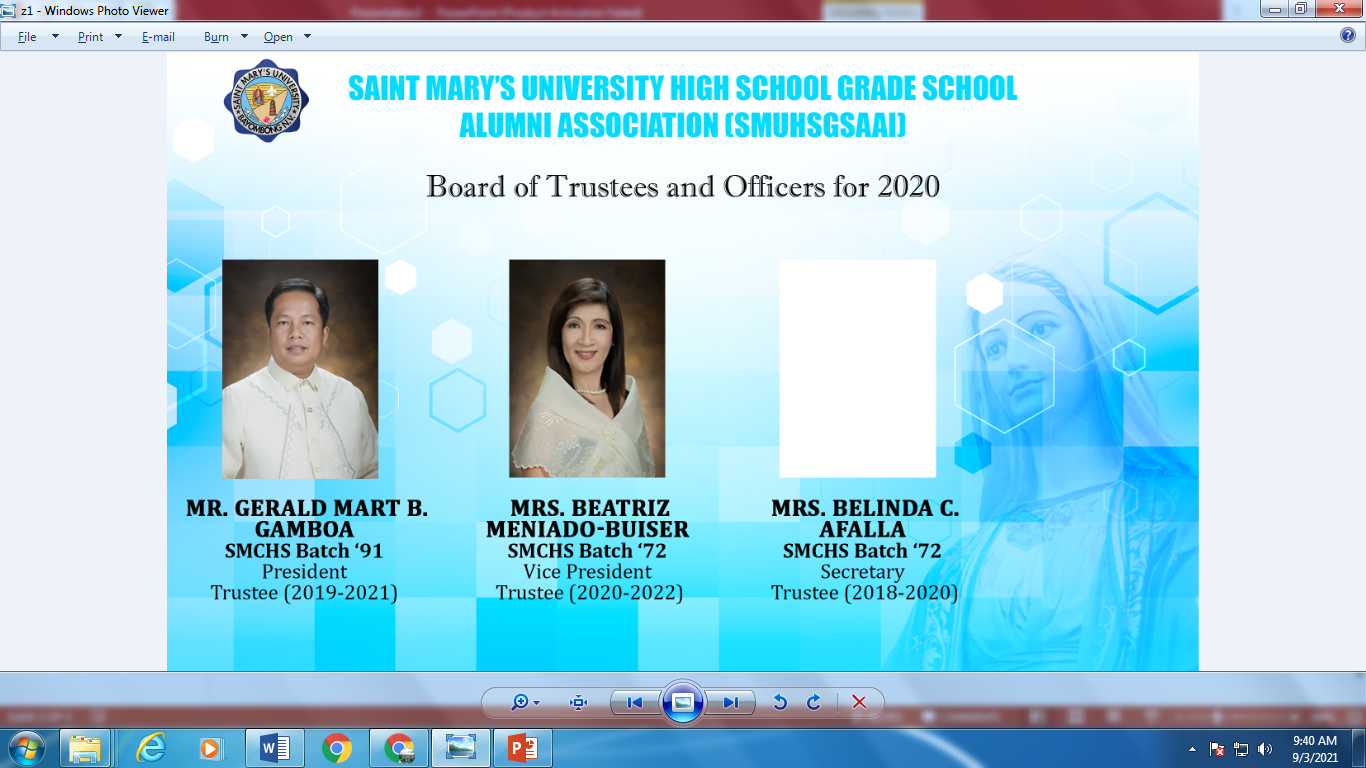 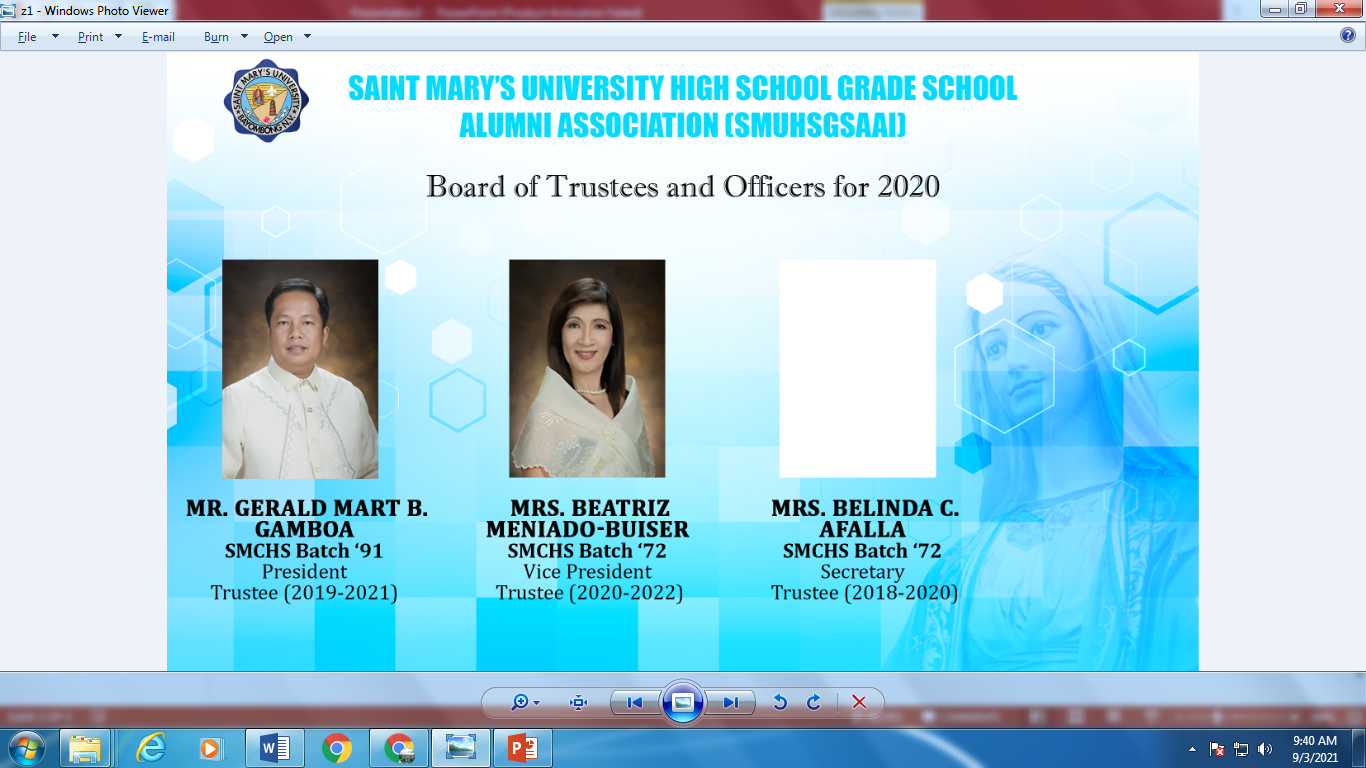 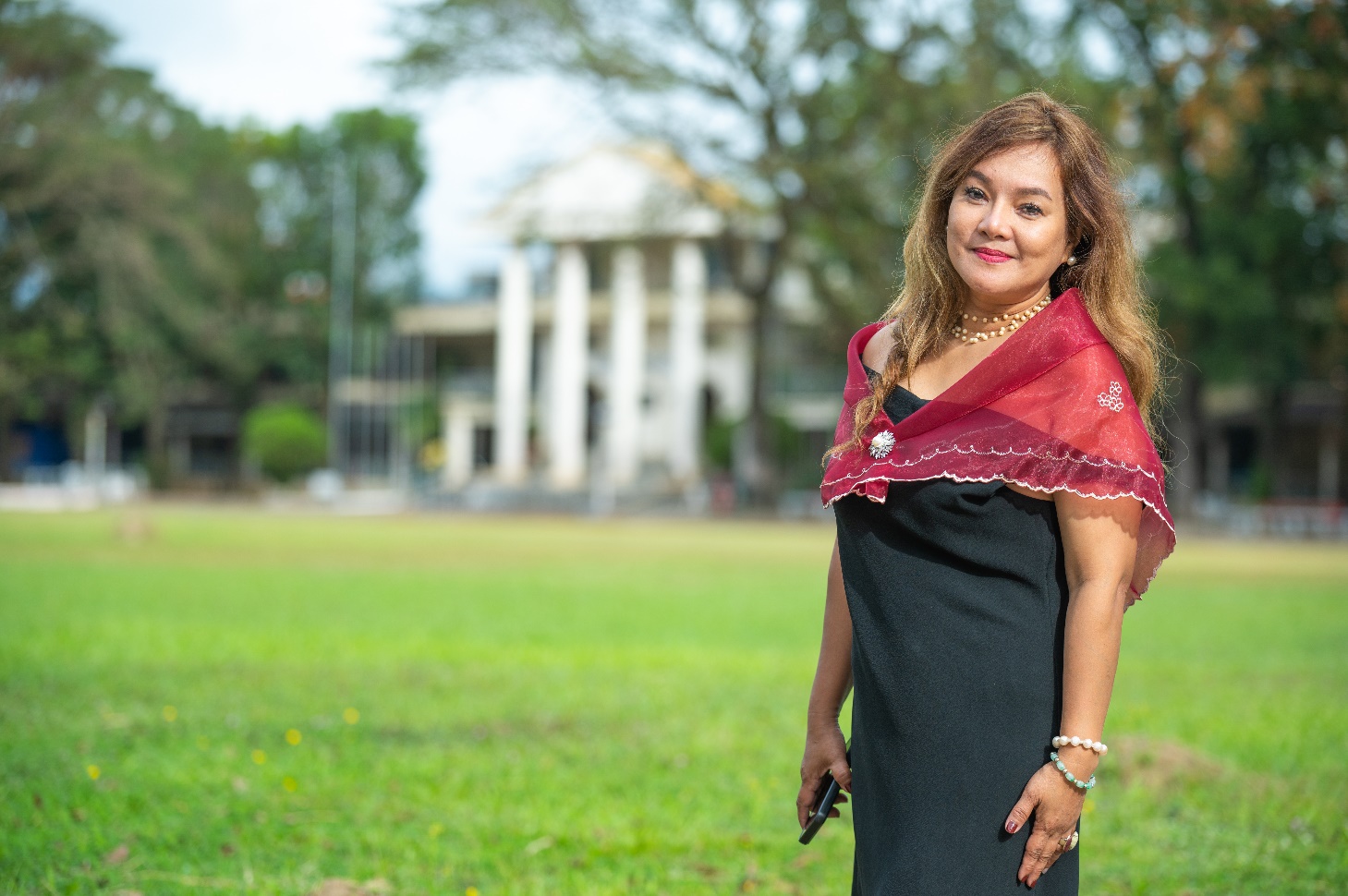 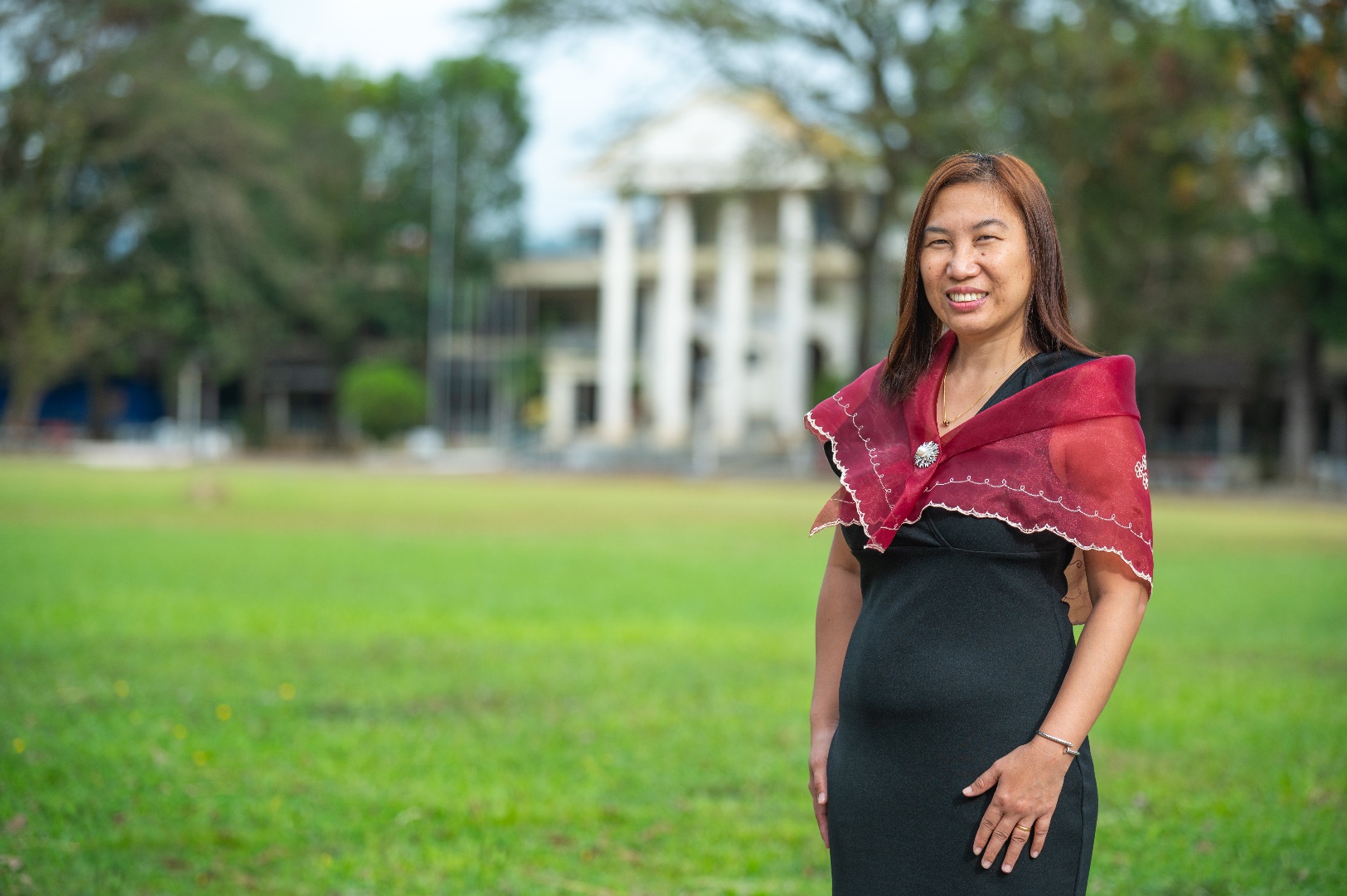 MRS. EARLY MAY S. VALDEZ
SMUHS Batch  1994
Auditor
MS. MARIA THERESA A. VALDEZ
SMCHS Batch 1985
P.I.O.
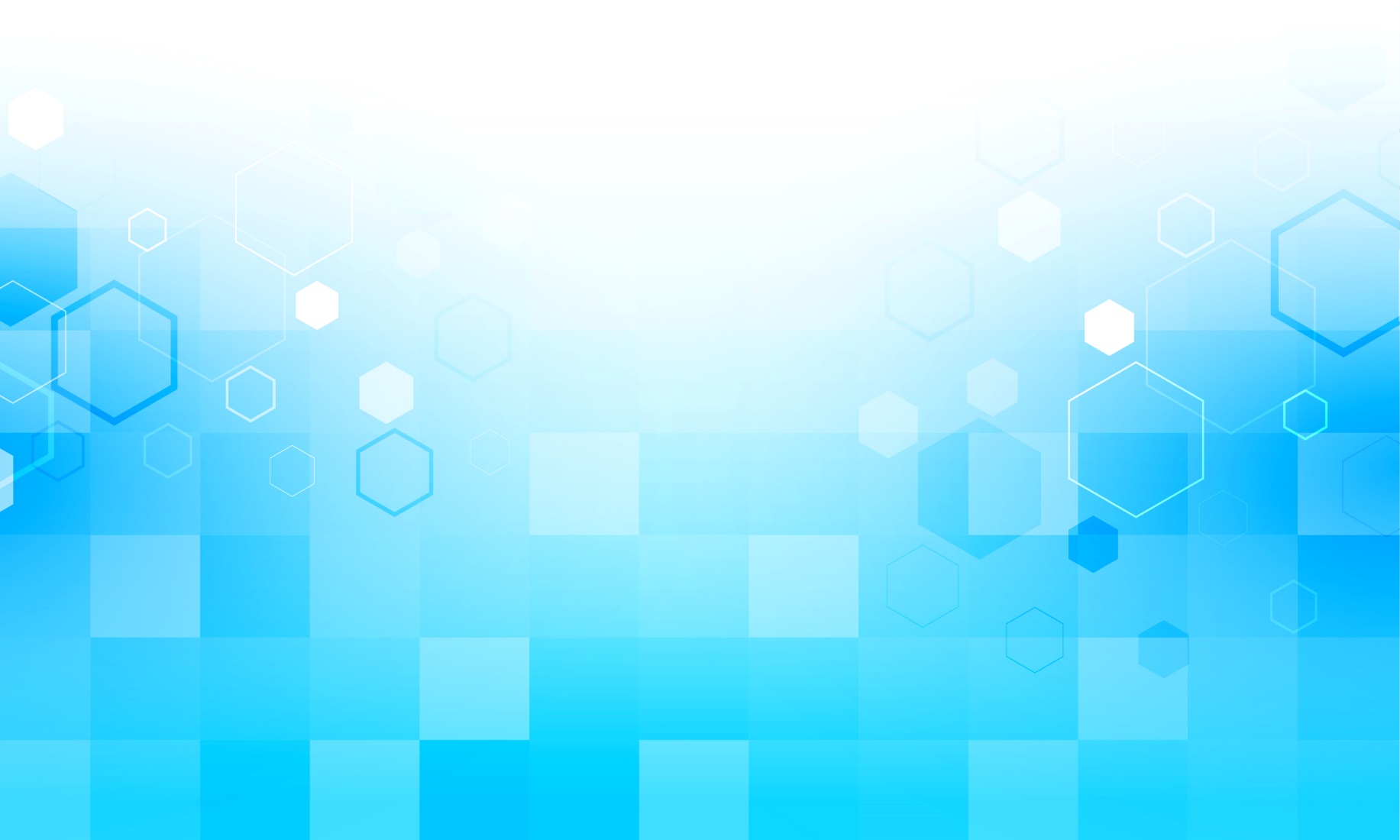 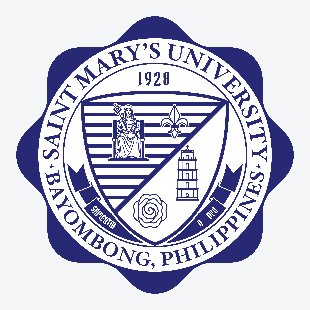 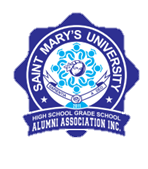 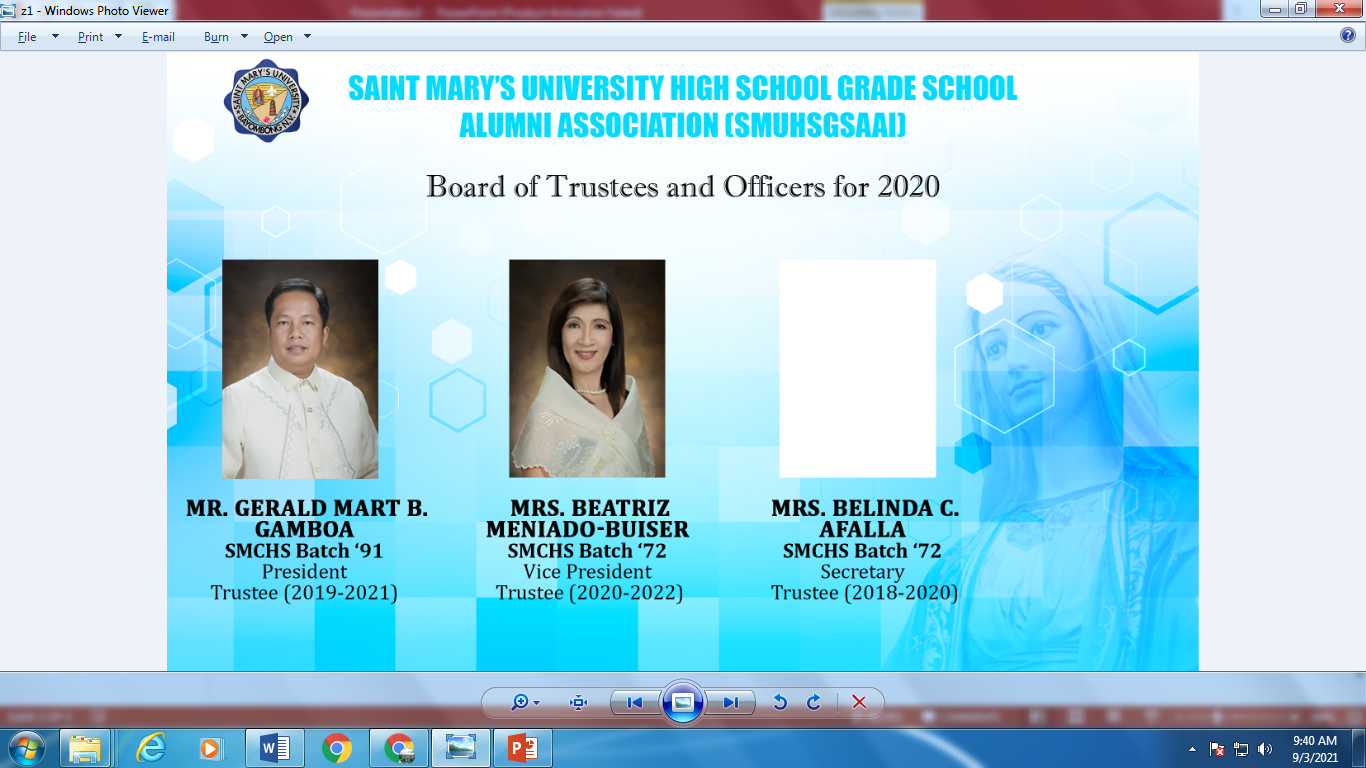 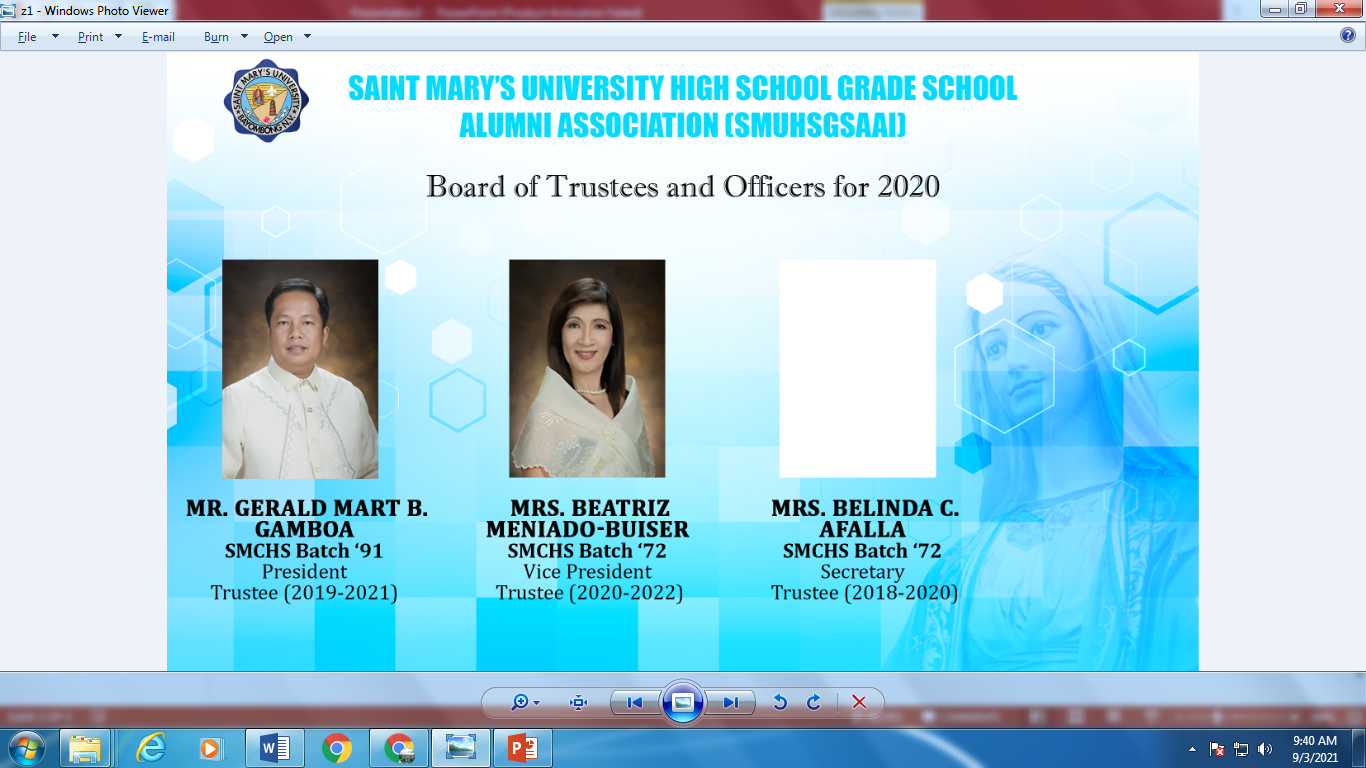 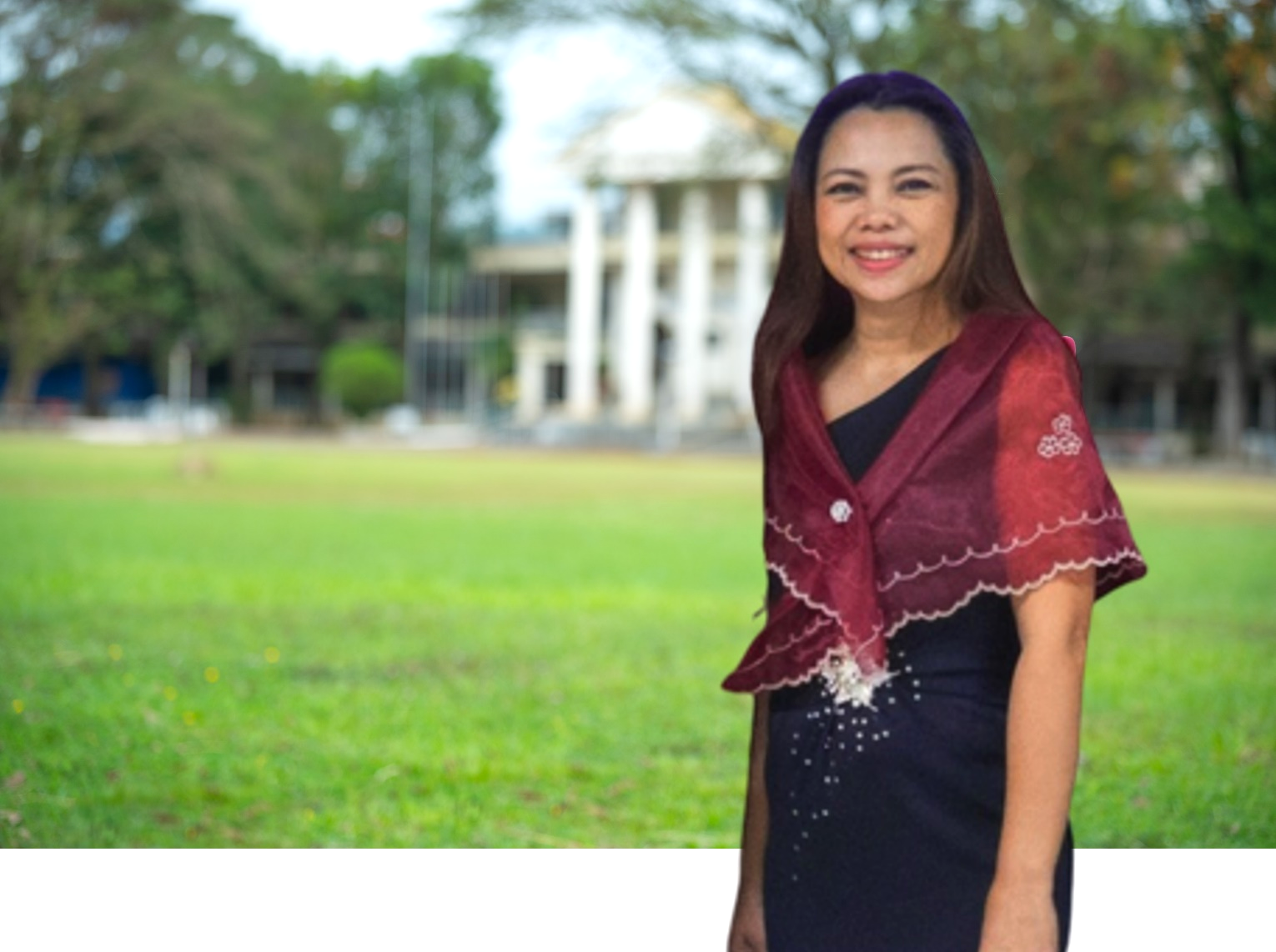 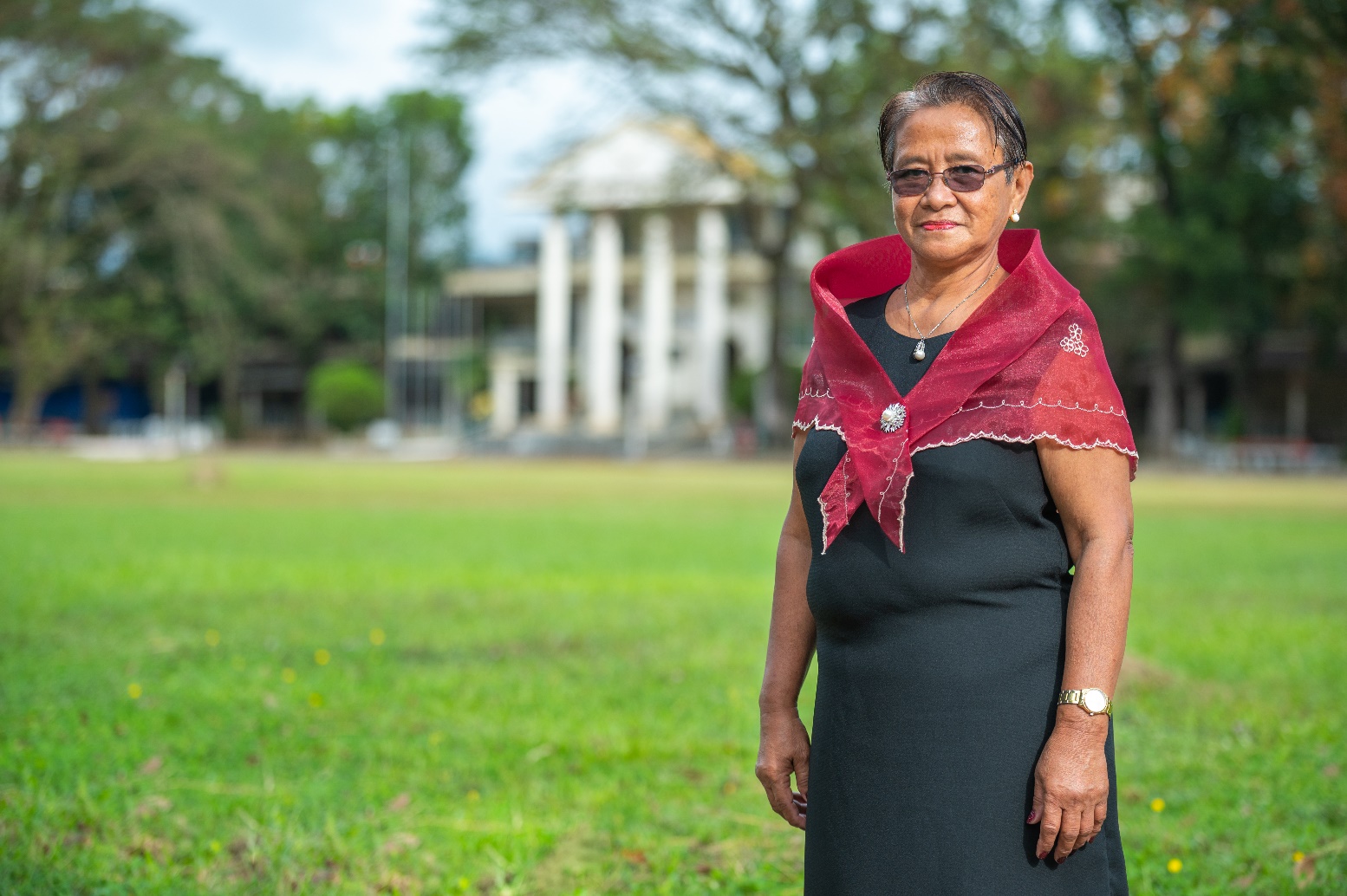 MRS. EVANGELINE C. BASILIO
SMCHS Batch 1989
Trustee
MRS. EDNA S. BACANI 
SMCHS Batch 1976
Trustee
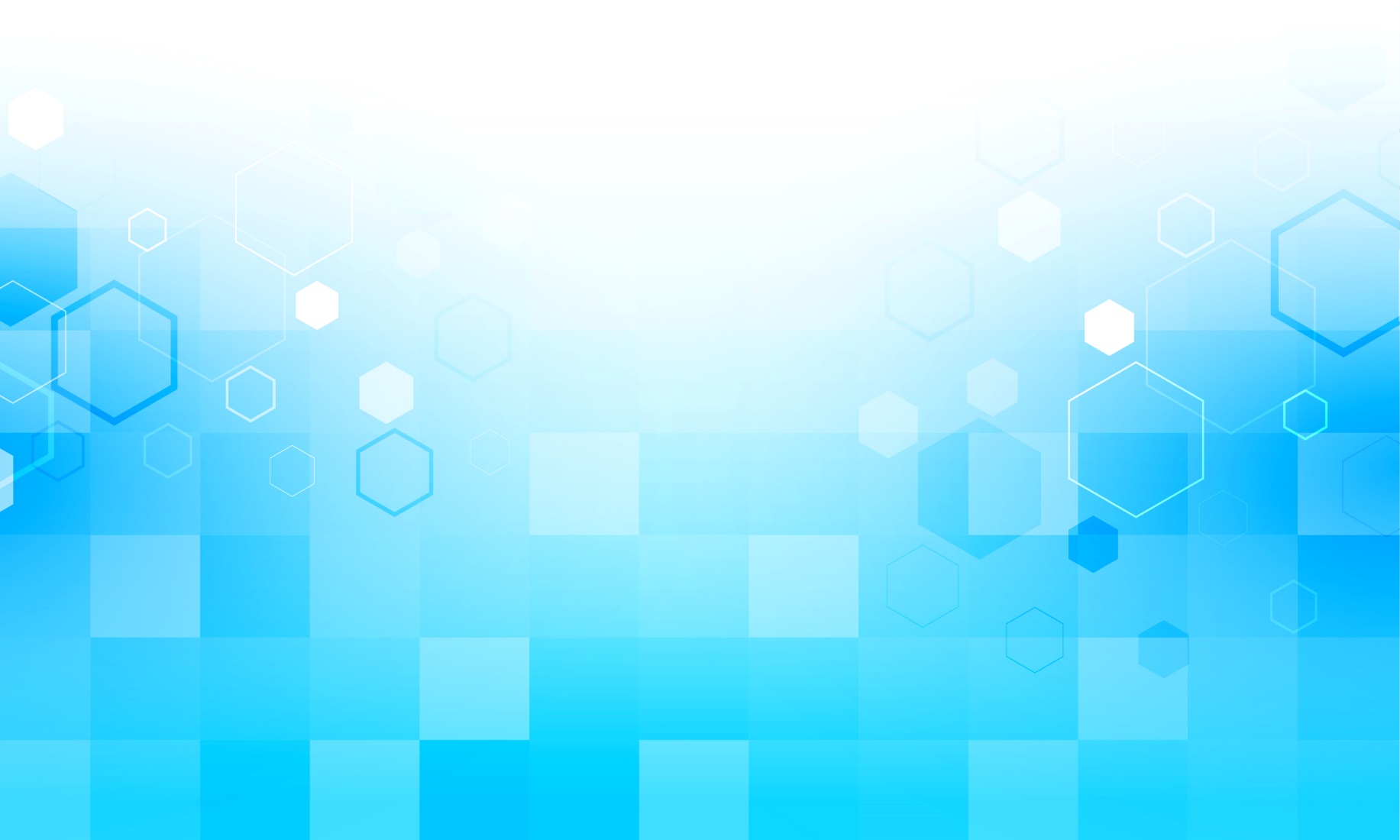 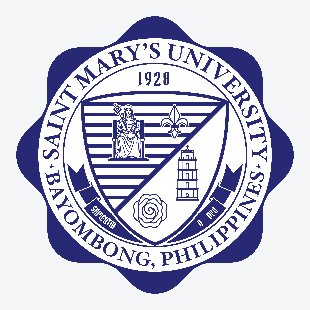 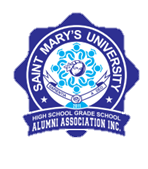 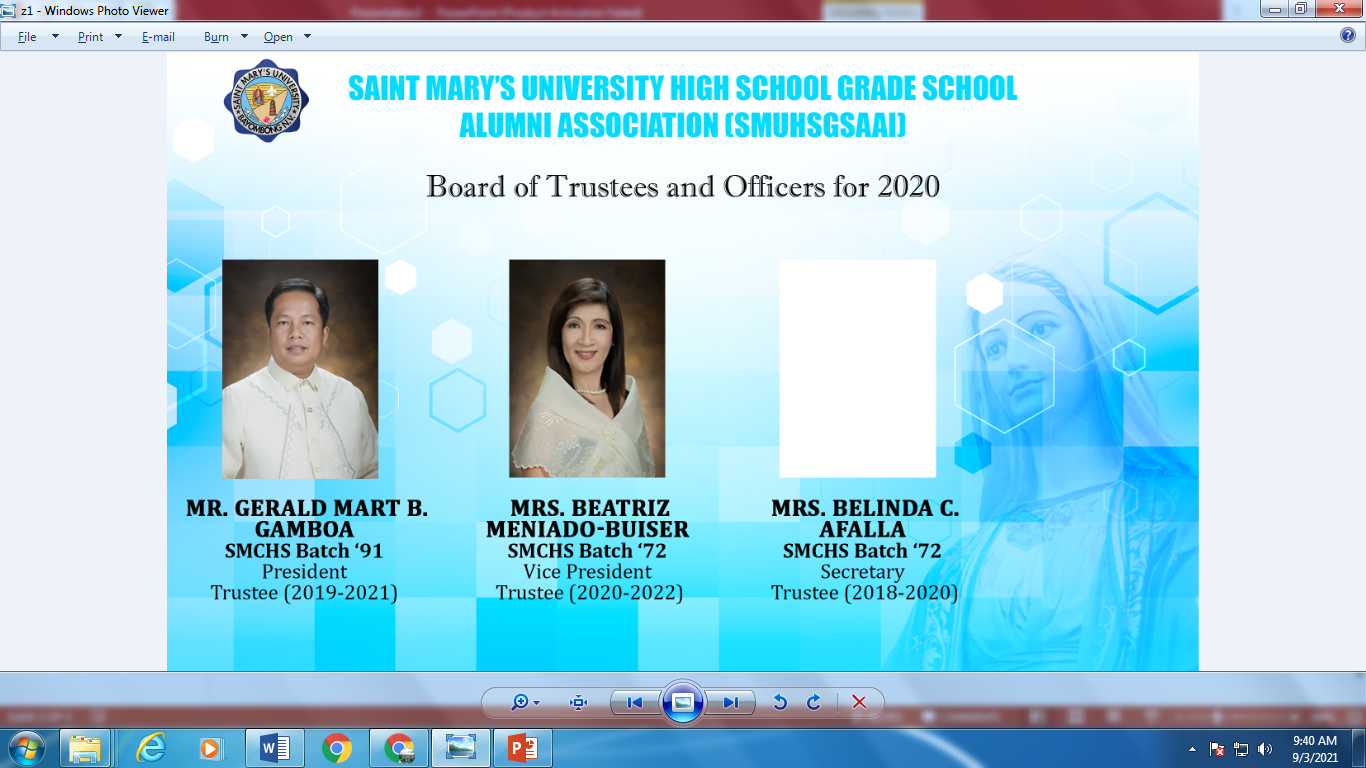 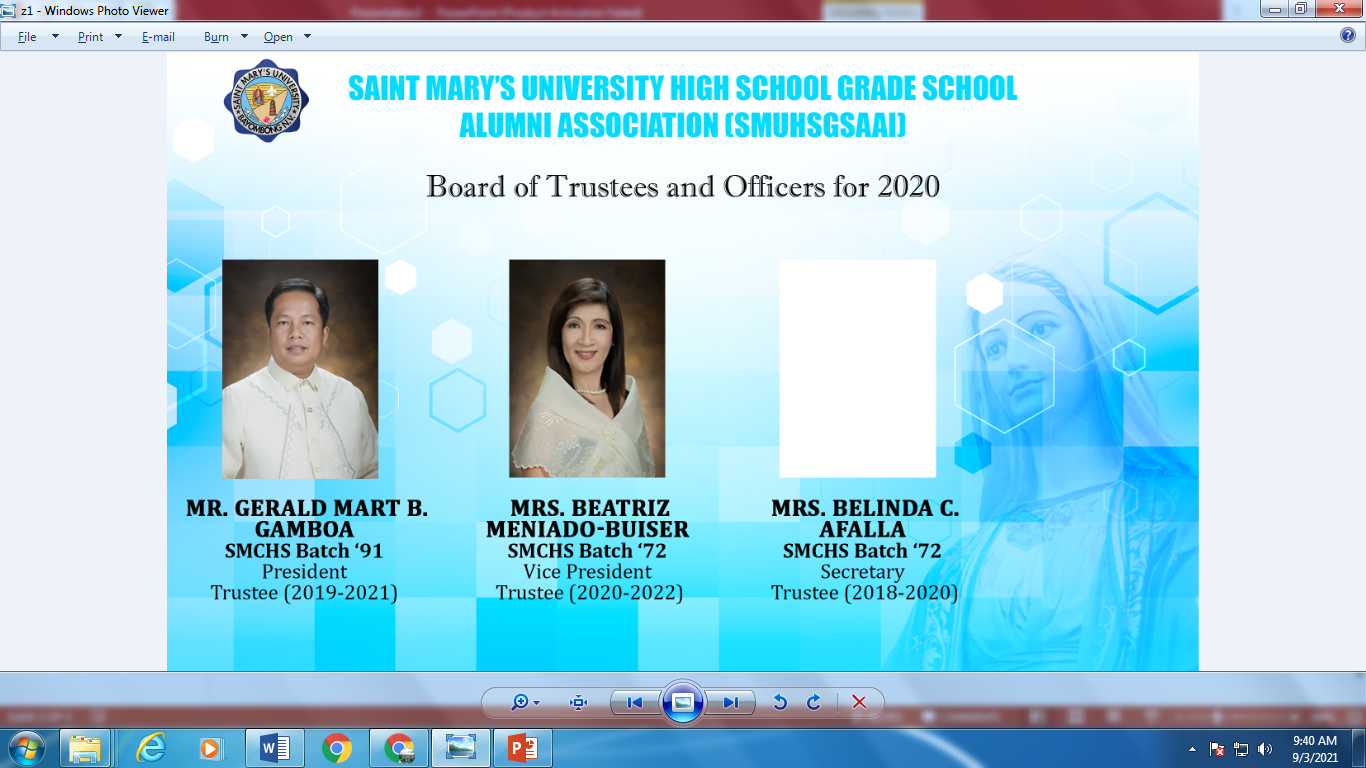 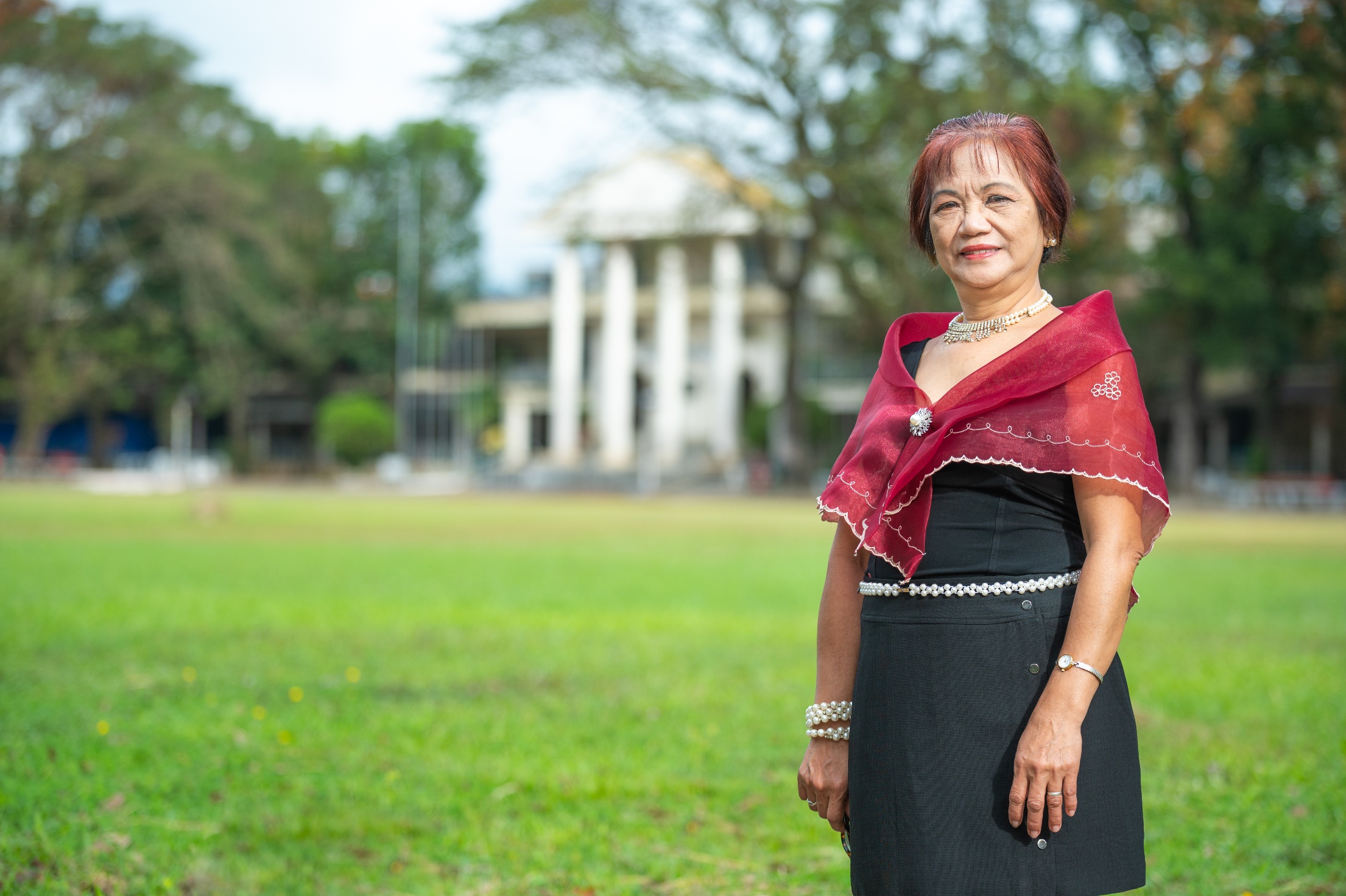 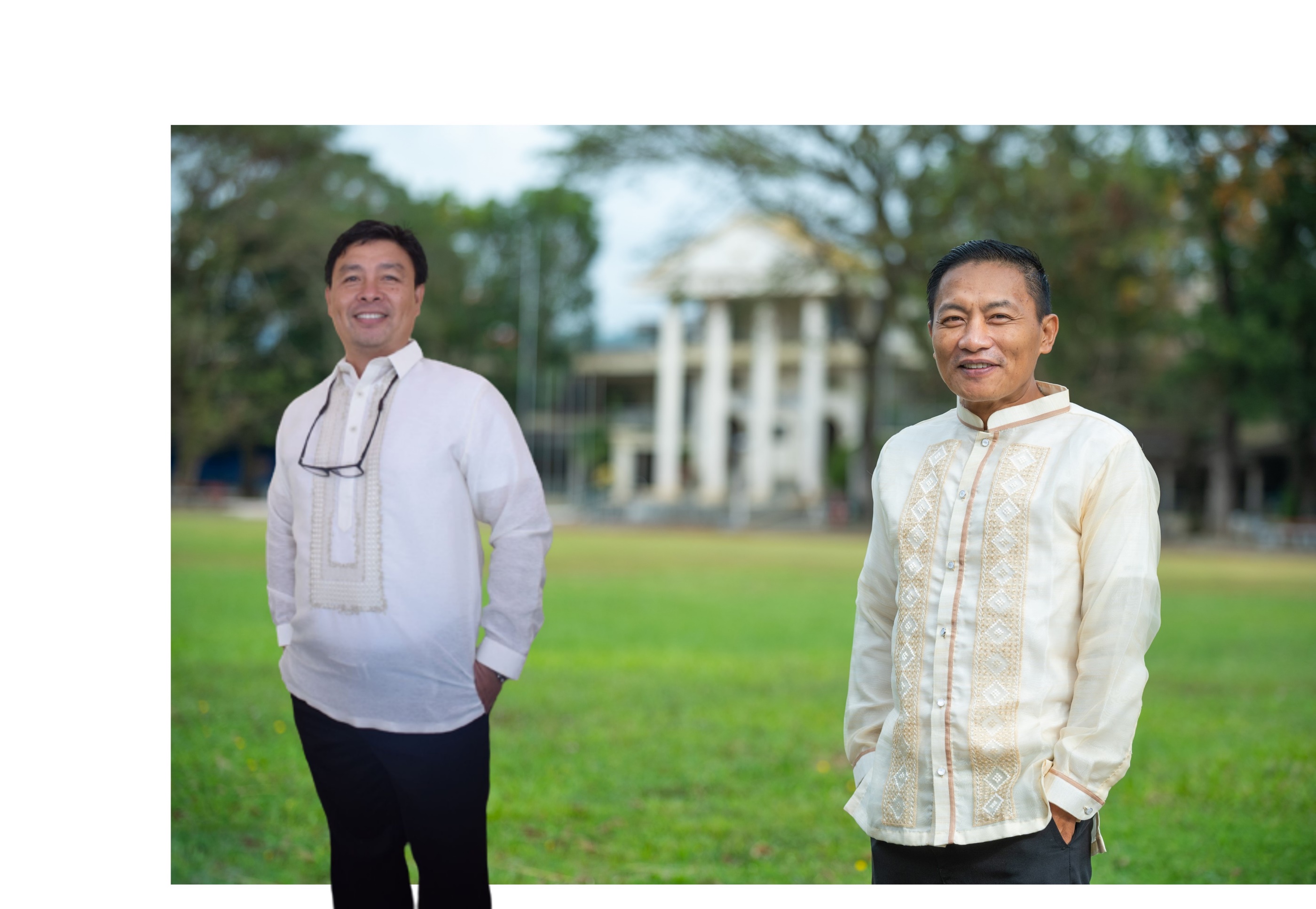 MRS. PRAXEDES D. MELAD
SMCHS Batch 1975
Trustee
MR. WILBERT L. GALAMAY
SMCHS Batch 1987
Trustee
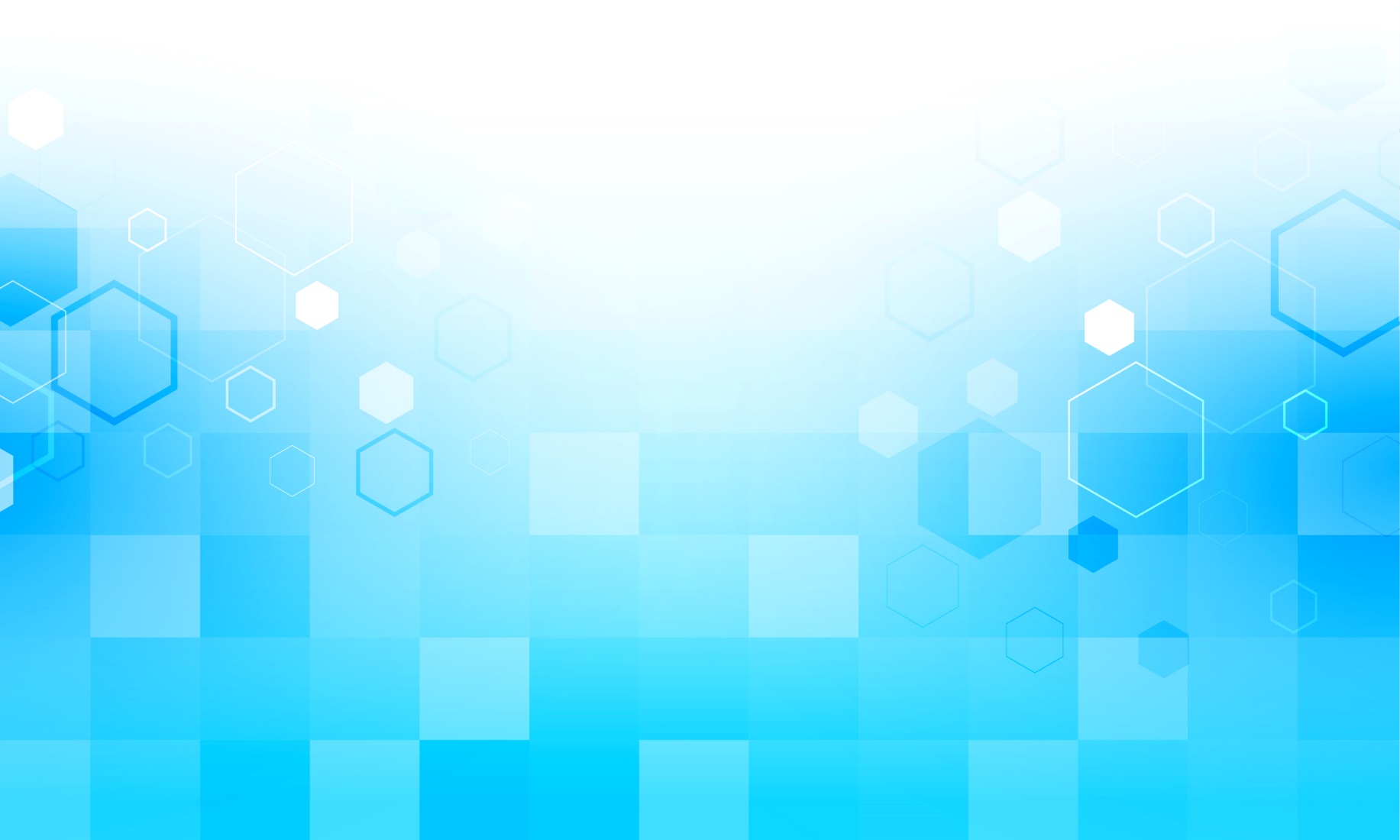 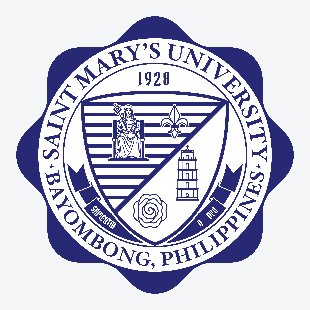 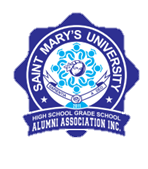 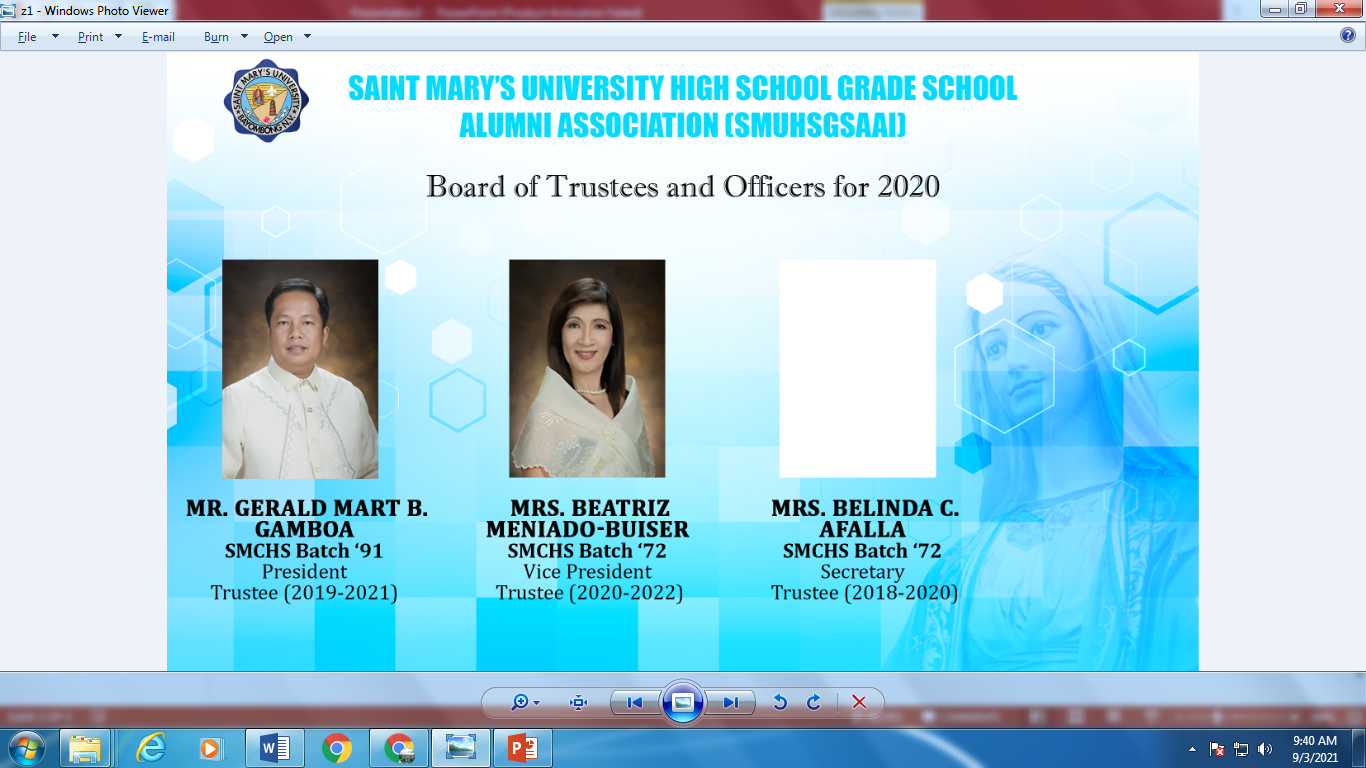 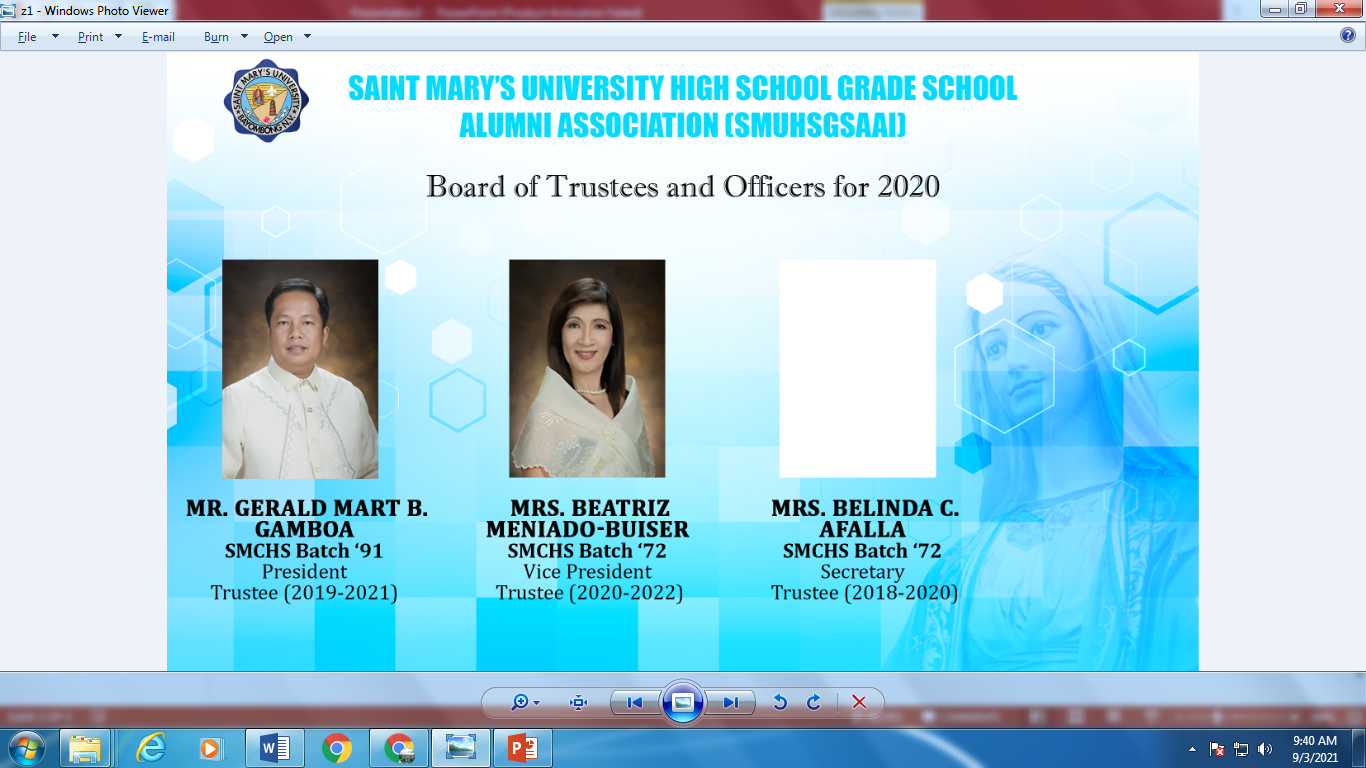 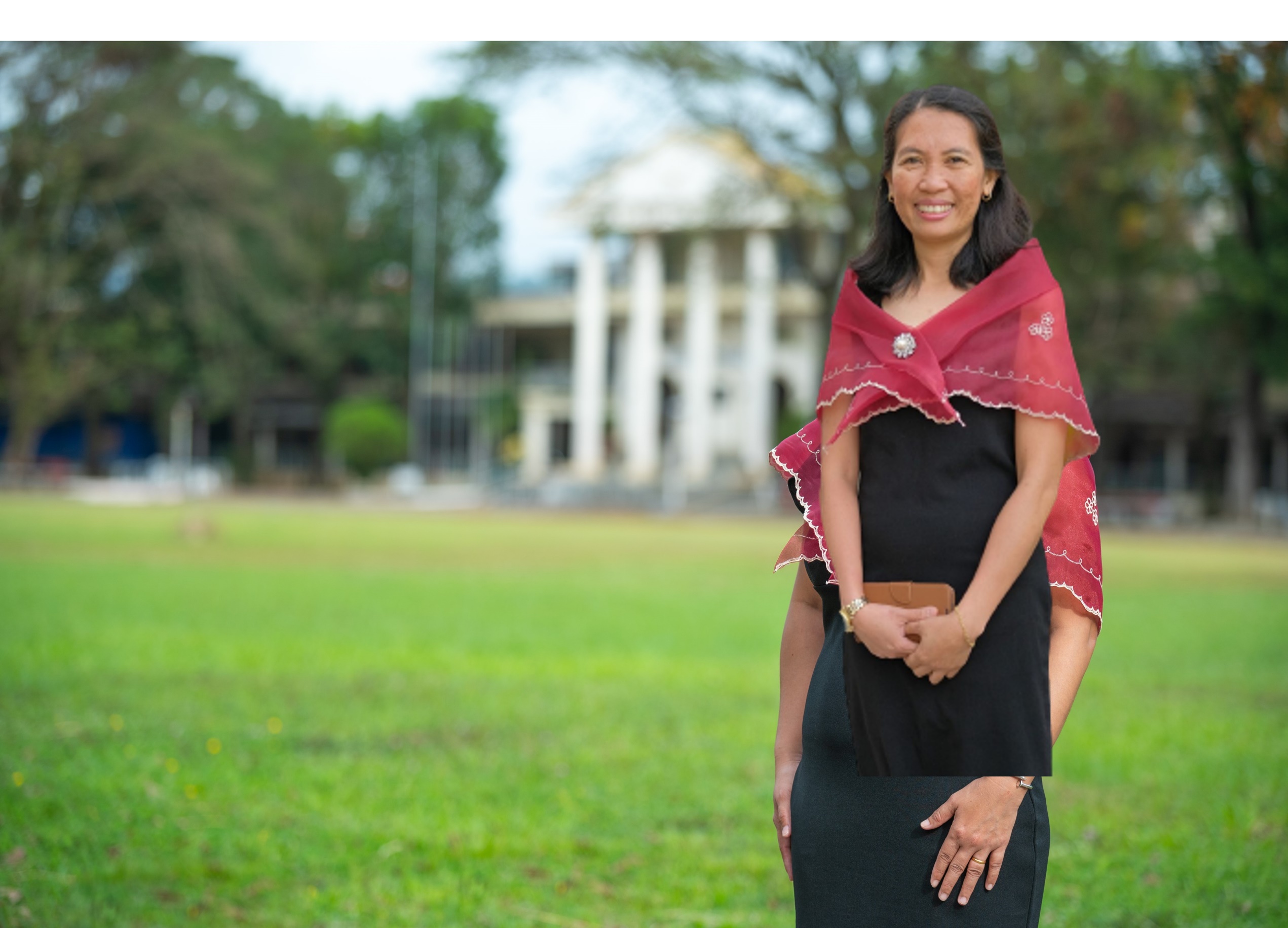 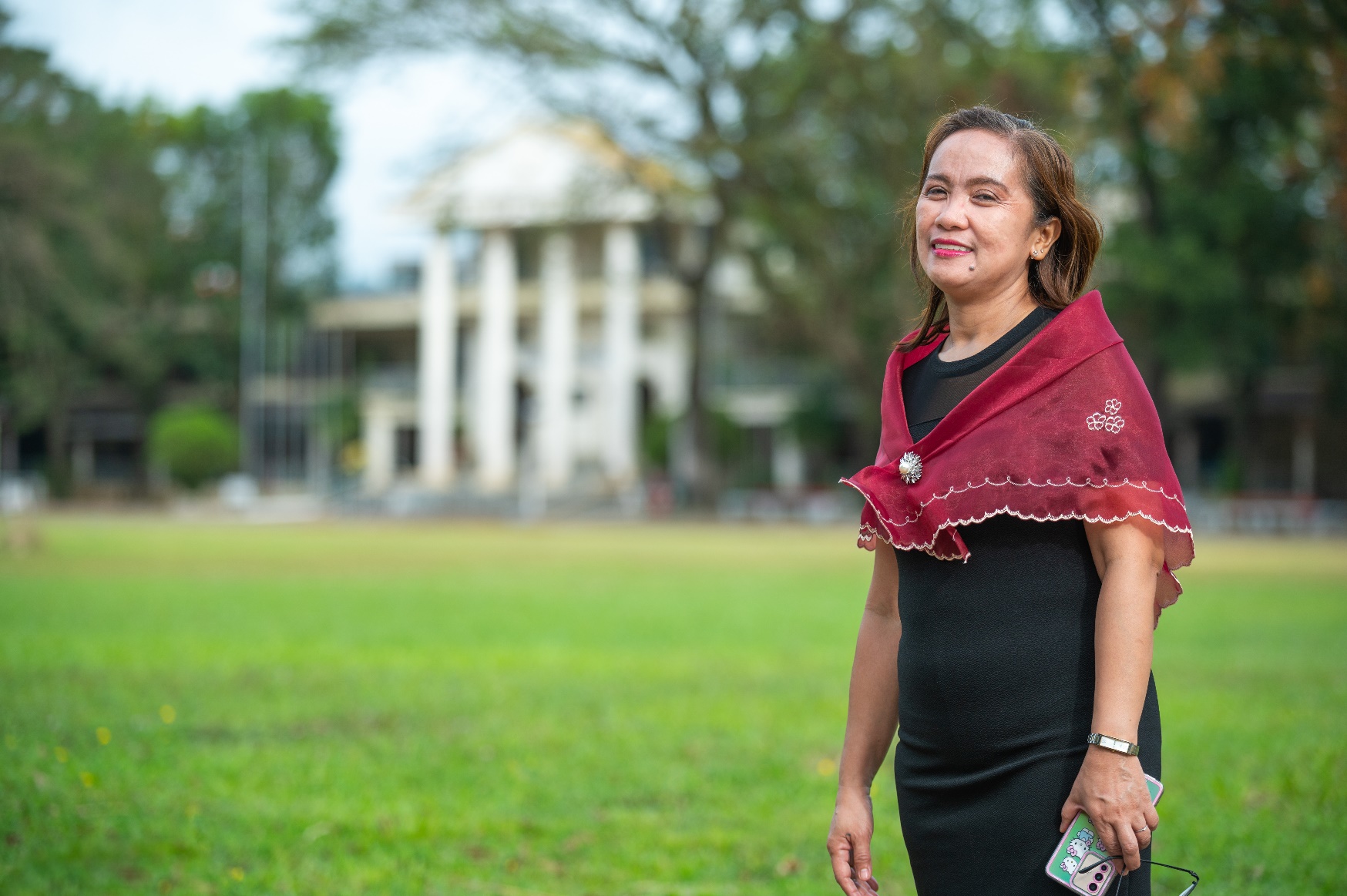 MRS. HONEYLET Z. LANNU
SMUHS Batch 1995 
Trustee
MS. CATHERINE A. GUINSATAO
SMCHS Batch 1987
Trustee
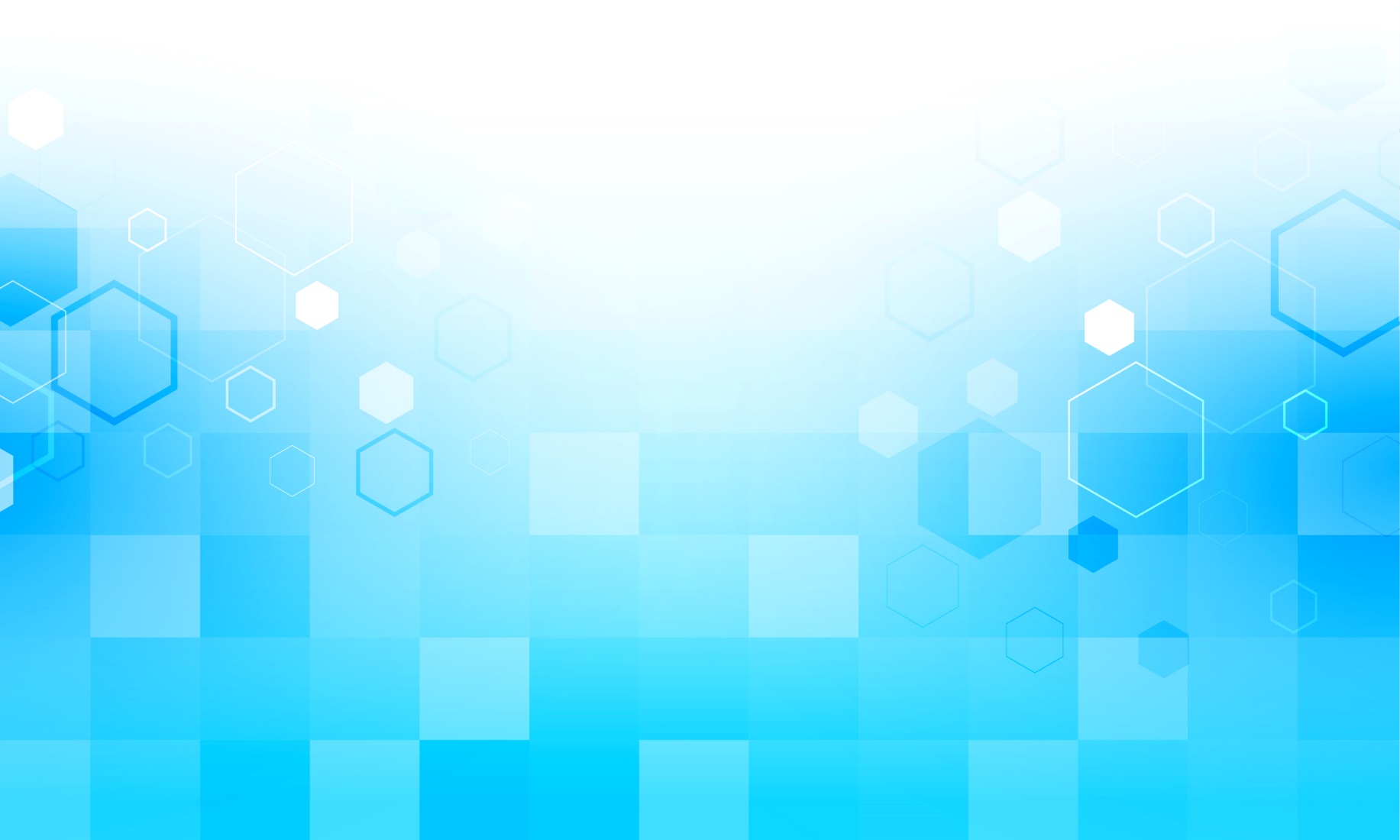 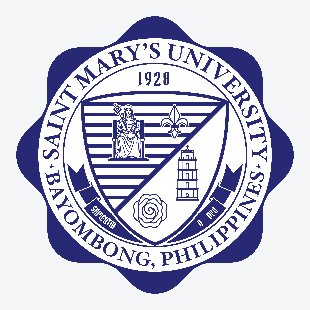 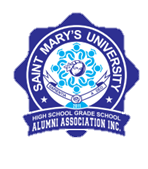 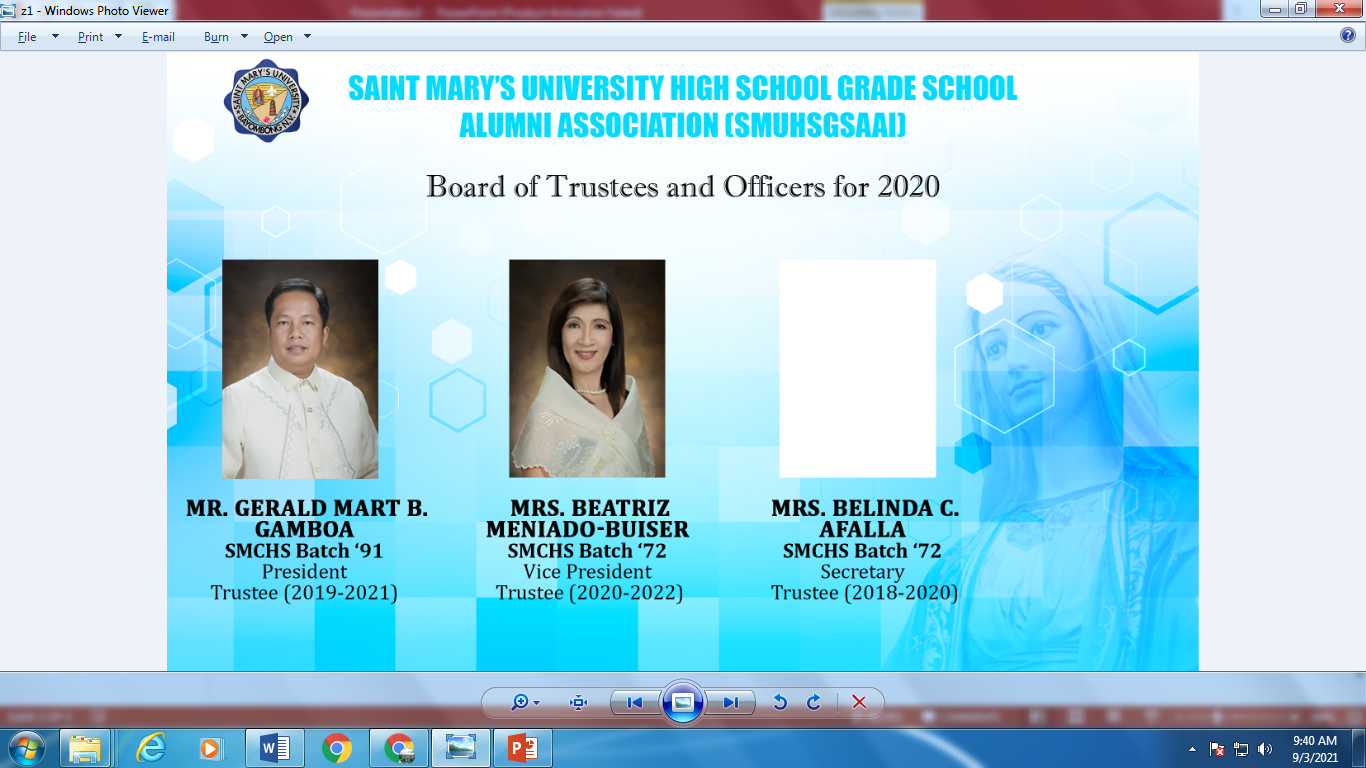 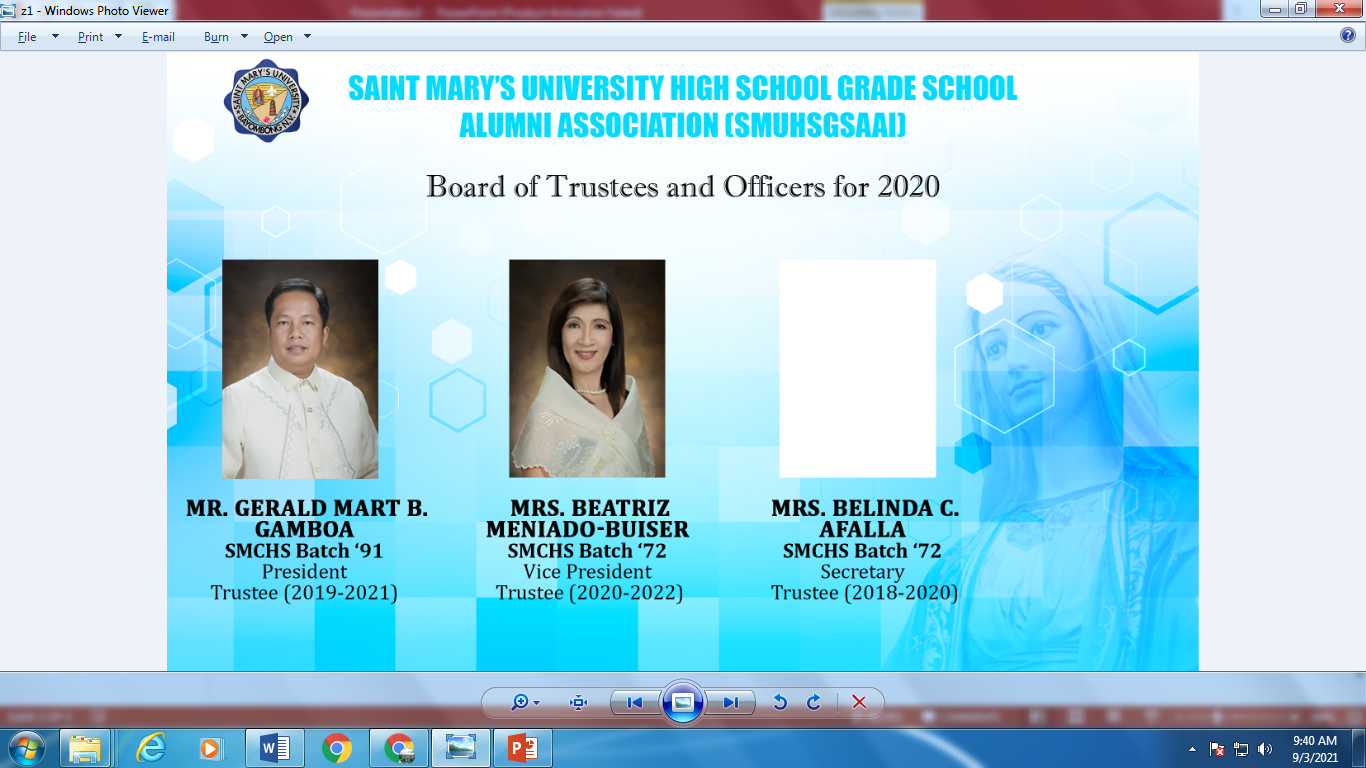 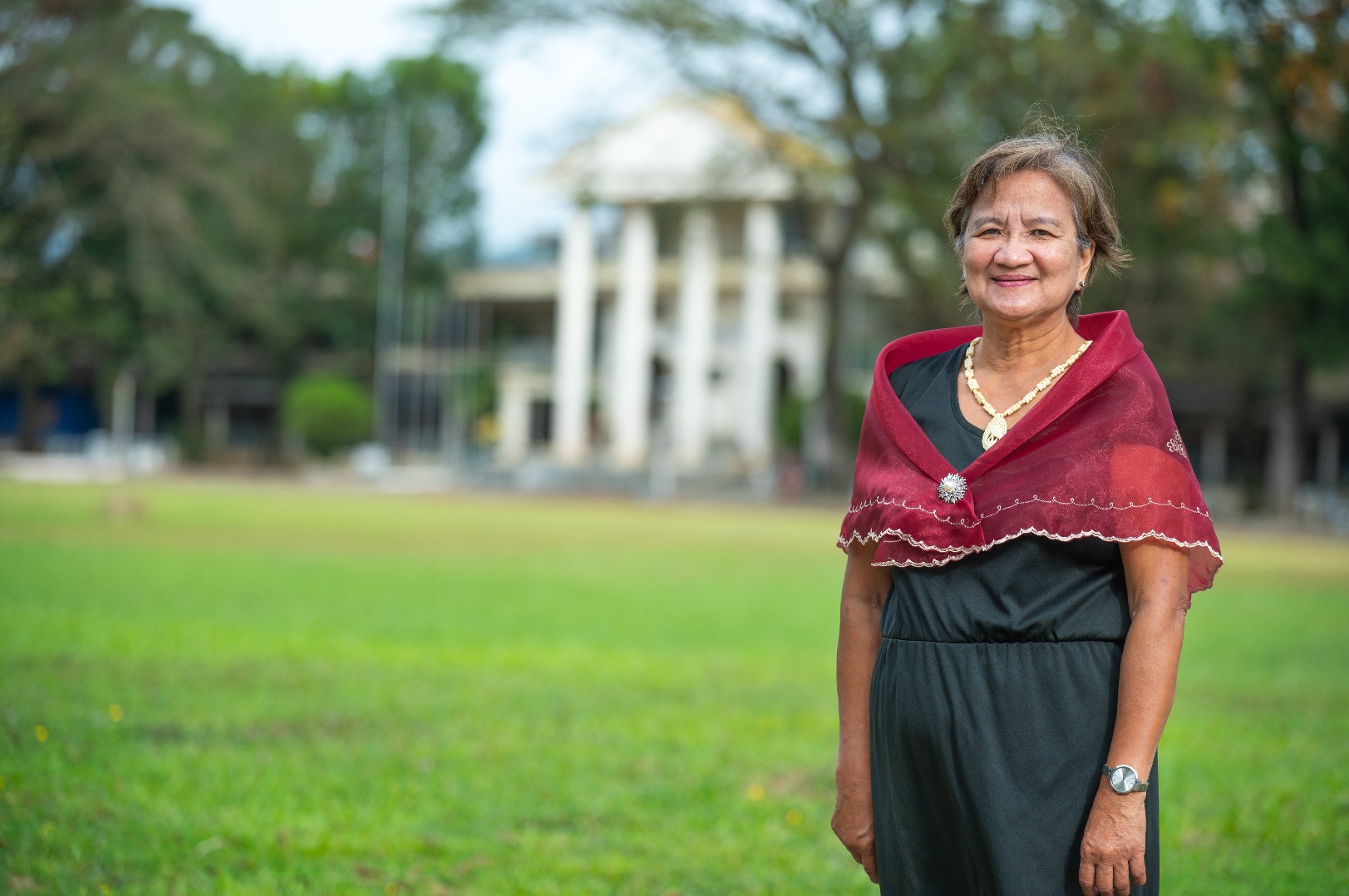 MS. EVELYN C. RINGOR 
SMUCHS Batch 1976
Trustee